Extending the GLM to more than two conditions
We actually had 4 conditions + Baseline
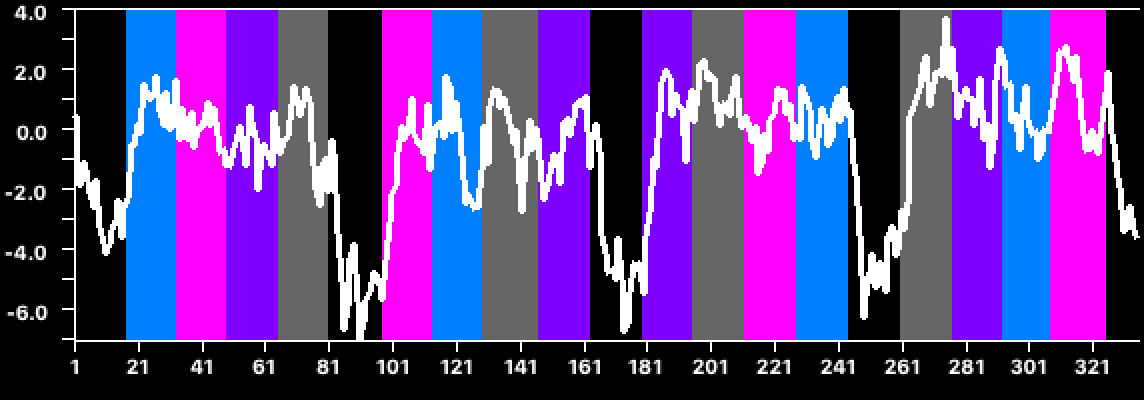 Faces
Hands
Bodies
Scrambled Images
Voxel A
Early Visual Cortex
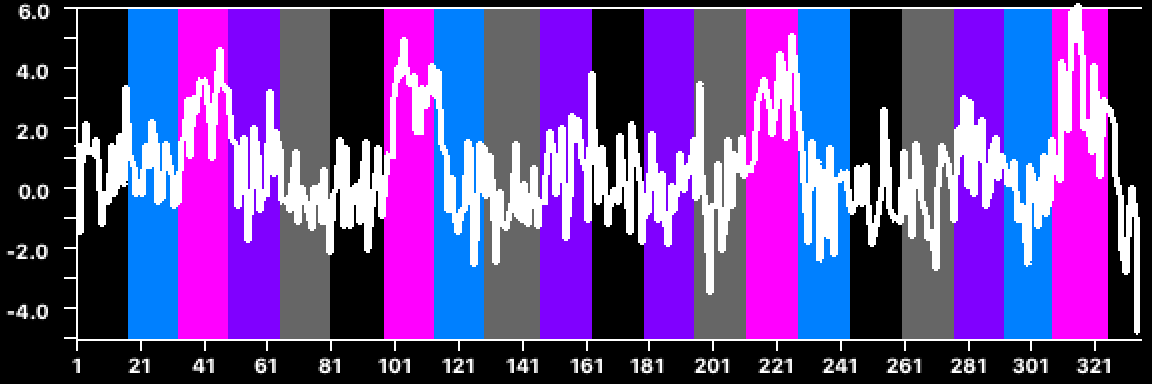 We can’t model the activation well with just correlations because no one function will fit all voxels well

Need to model responses to different conditions separately
Voxel E
FFA
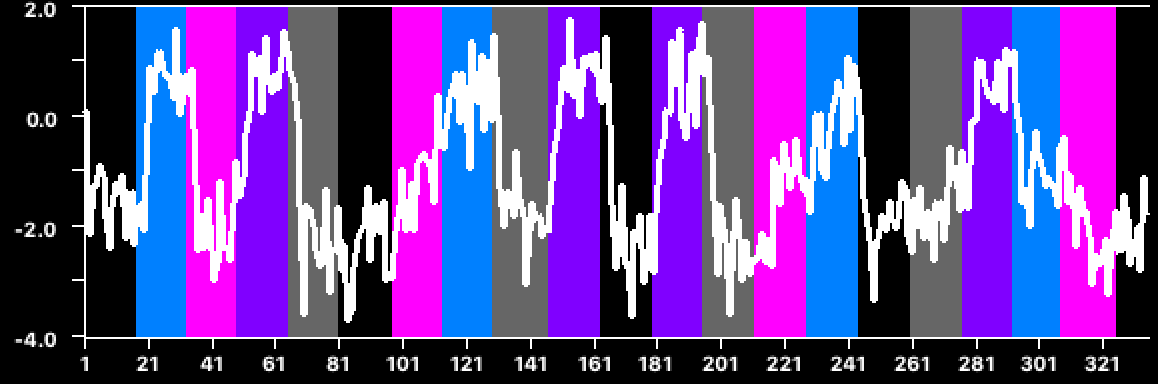 Voxel F
LOTChand
Model with 4 POIs (df)
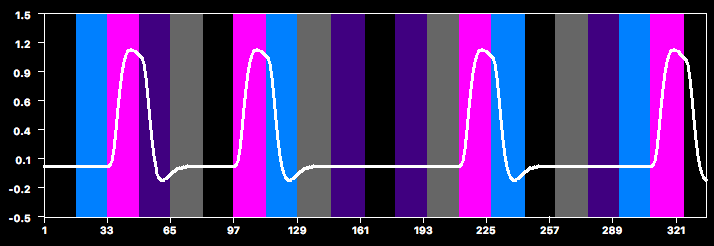 Each predictor goes from 0 to 1
Faces
We can estimate the amount of activation for each condition by looking at how much we have to scale the predictor by its β
to best fit the data
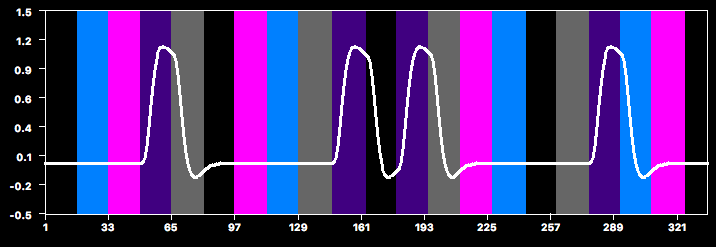 Hands
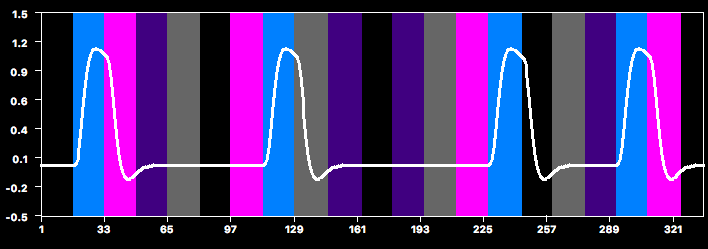 Bodies
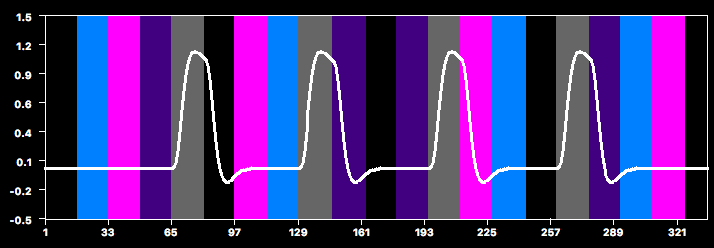 Scrambled
Images
Example: GLM with 4 predictors
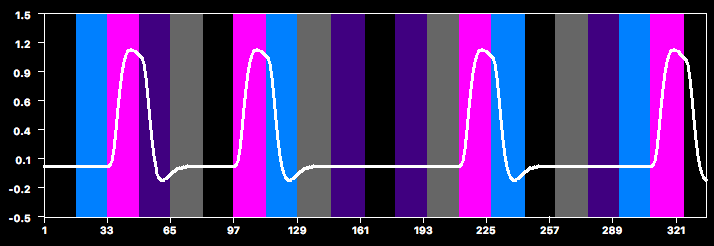 x Faces
+
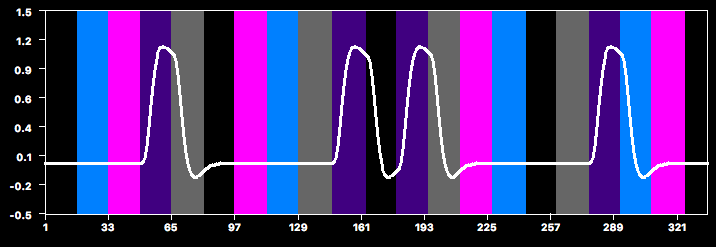 x Hands
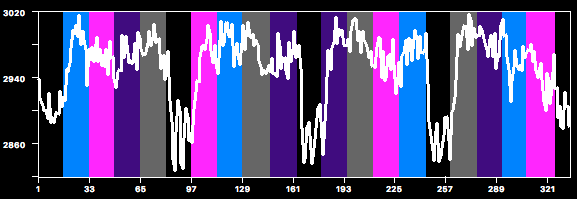 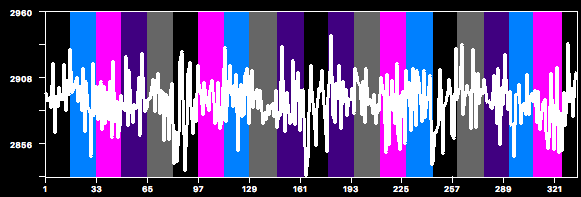 =
+
+
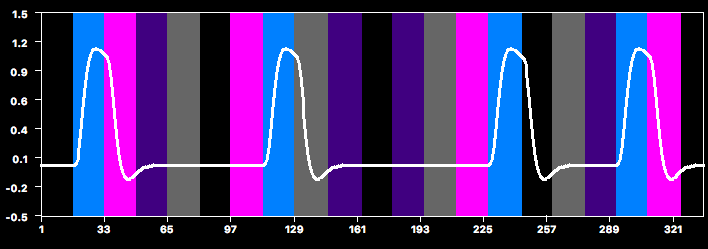 x Bodies
+
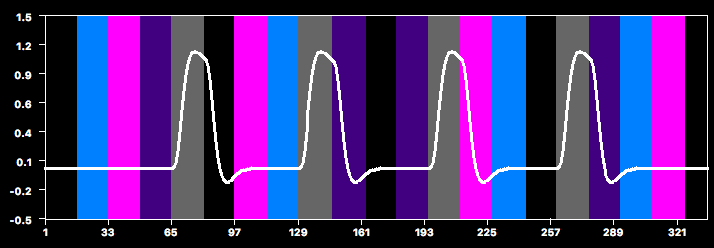 x Scram
=
+
fMRI Signal
Design Matrix
x
Betas
Residuals
“what we CAN explain”
“how much of it we CAN explain”
“what we CANNOT explain”
=
x
+
“our data”
stats depend on ratio of explained to 
unexplained variance
βbodies
x
βfaces
x
βhands
x
βscram
x
βconstant
x
data = 
model 
+ residuals
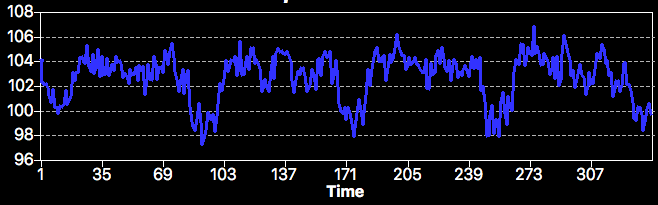 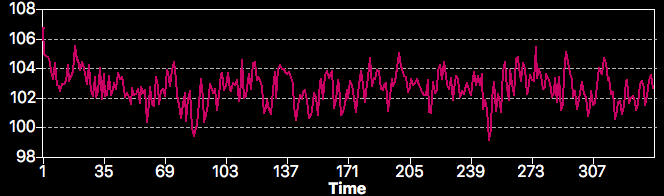 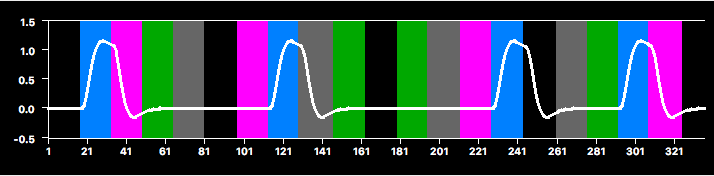 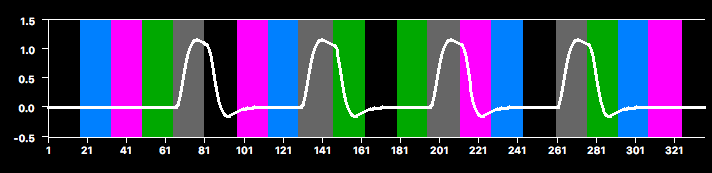 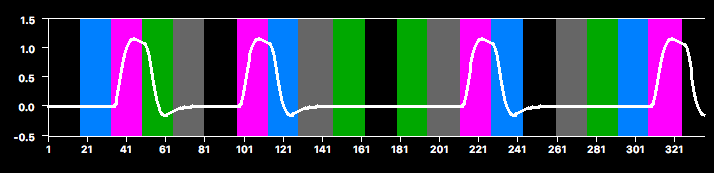 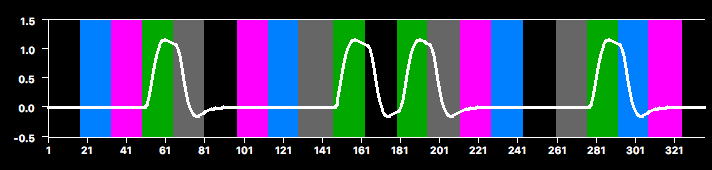 =
+
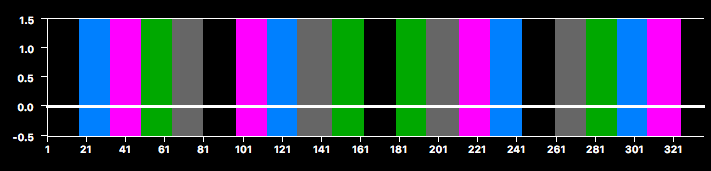 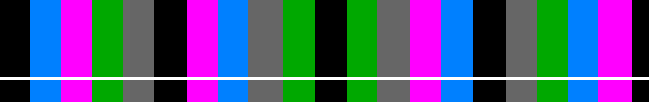 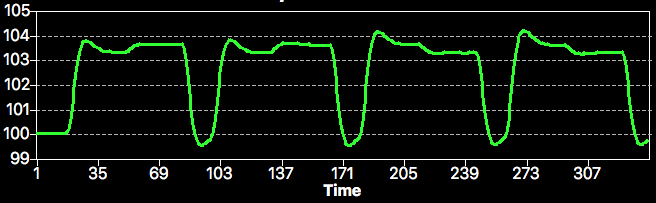 βbodies
x
βfaces
x
βhands
x
βscram
x
βconstant
x
data = 
model 
+ residuals
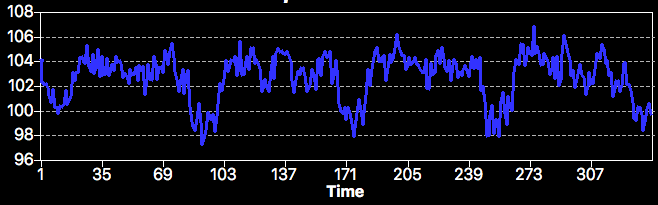 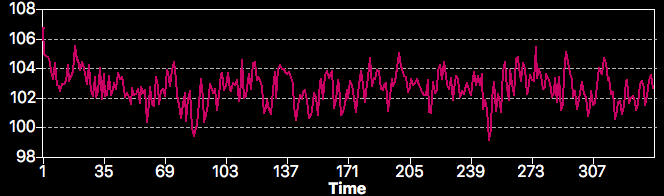 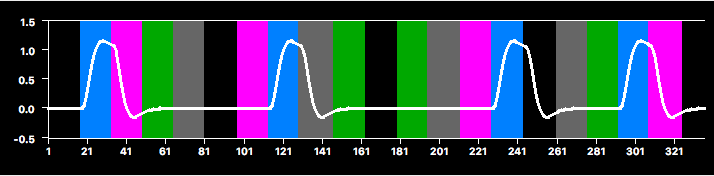 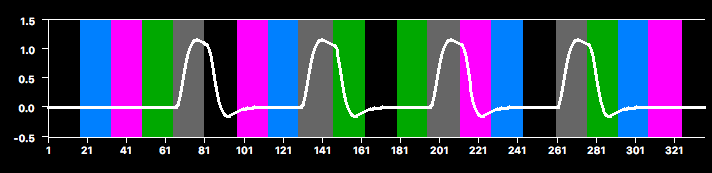 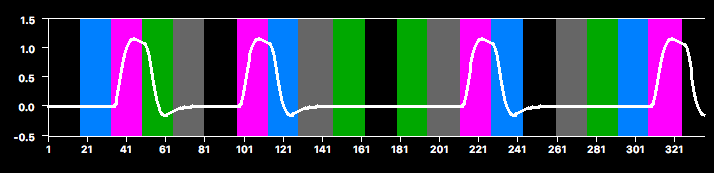 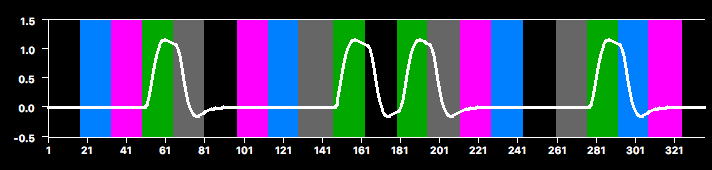 =
+
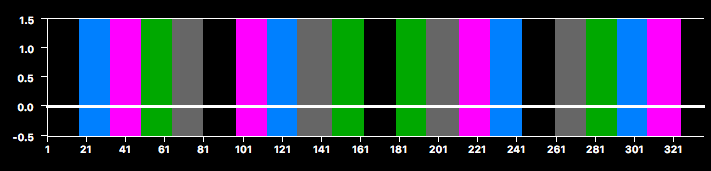 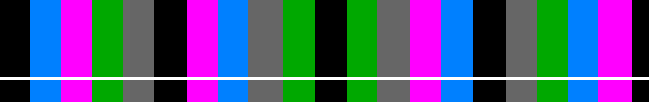 In matrix algebra
y = Xb + e
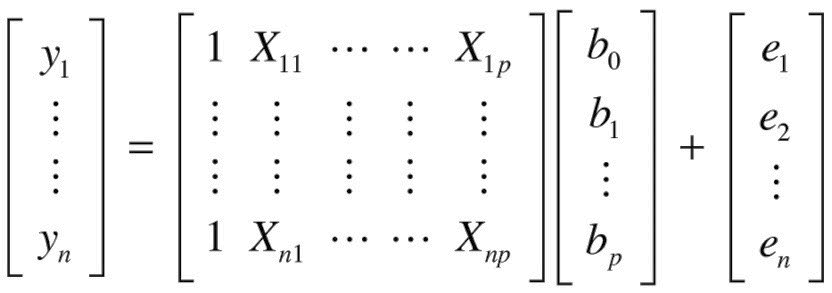 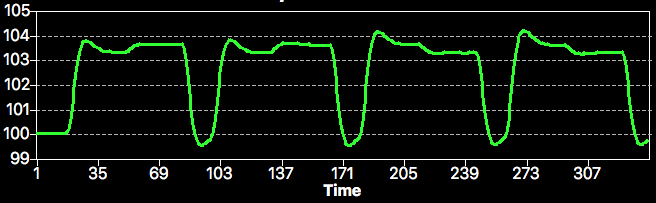 βbodies
x
βfaces
x
βhands
x
βscram
x
βconstant
x
data = 
model 
+ residuals
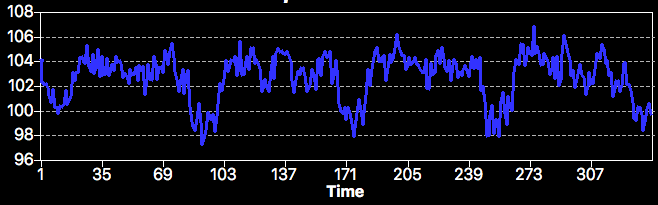 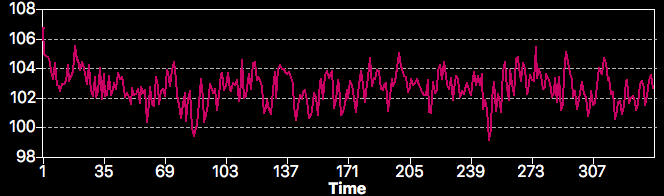 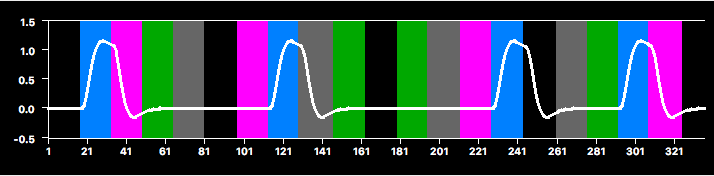 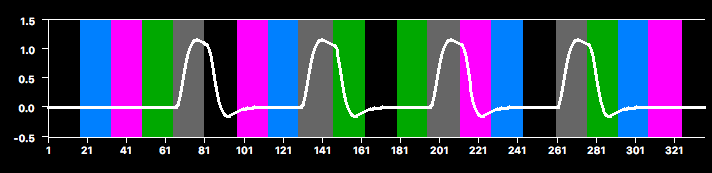 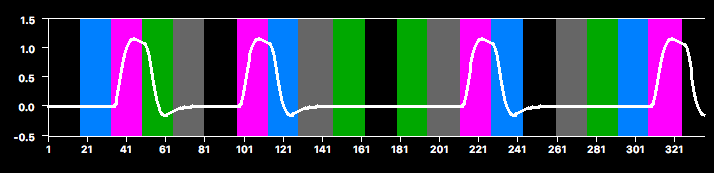 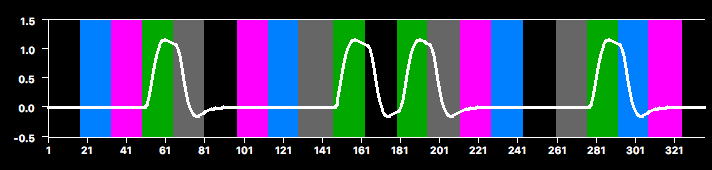 =
+
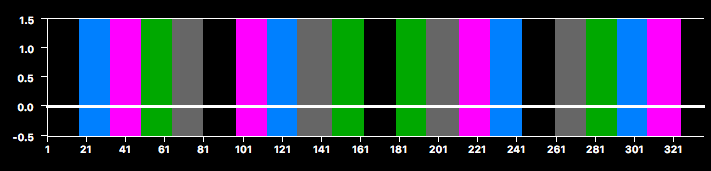 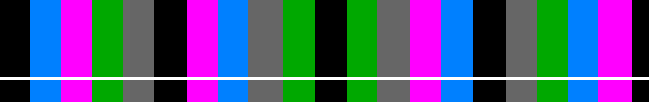 Design matrix in SPM style
In matrix algebra
y = Xb + e
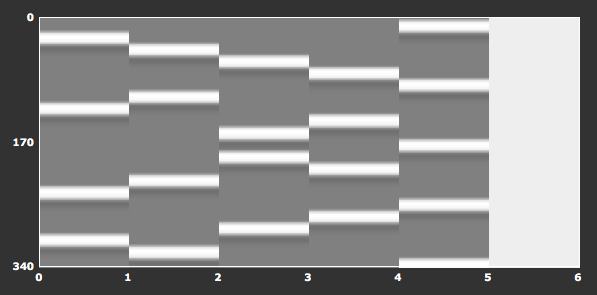 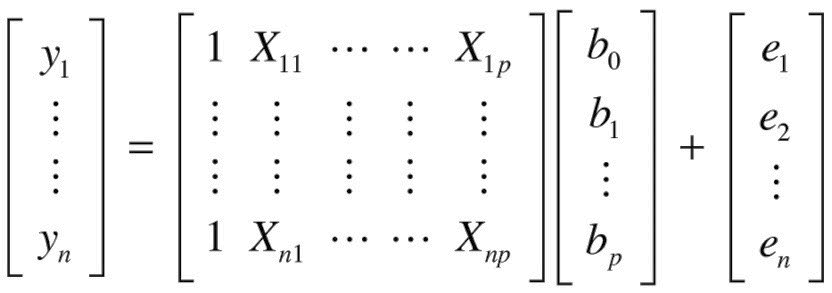 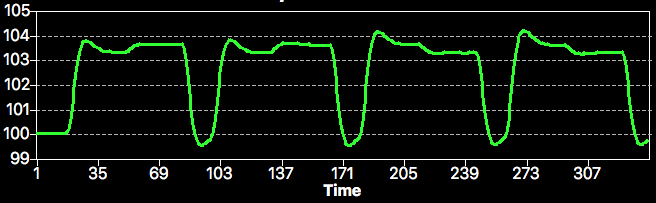 βbodies
x
βfaces
x
βhands
x
βscram
x
βconstant
x
data = 
model 
+ residuals
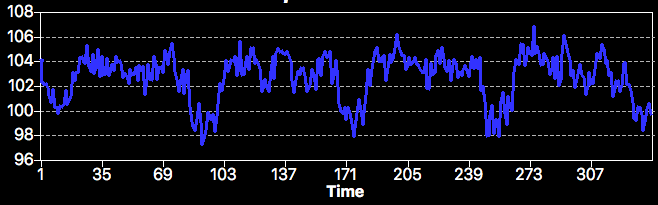 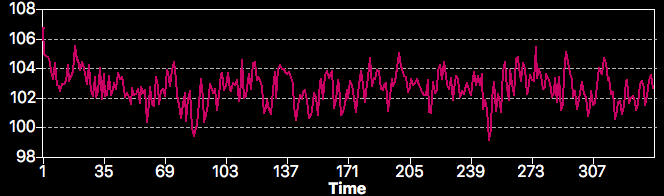 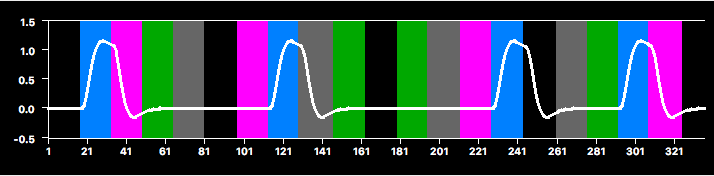 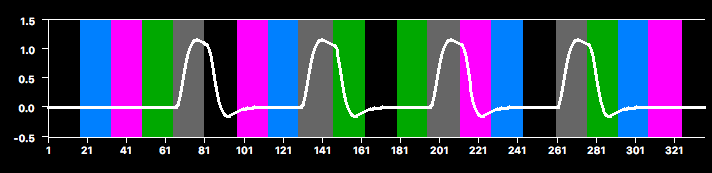 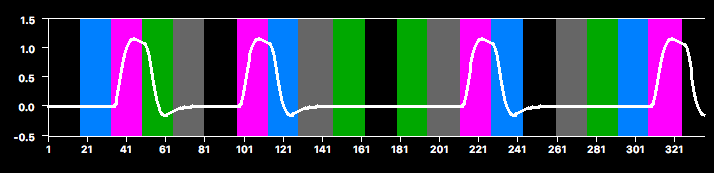 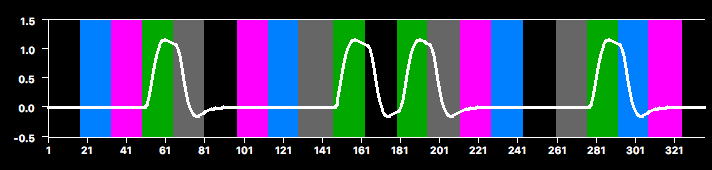 =
+
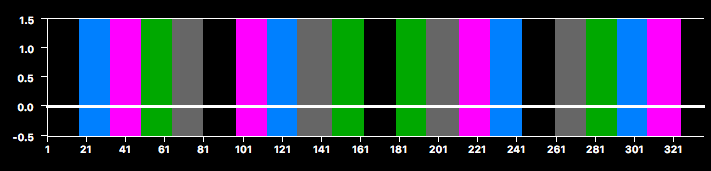 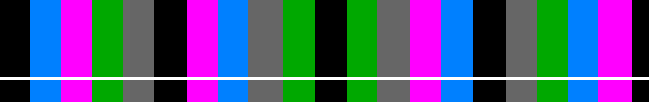 Design matrix in SPM style
In matrix algebra
y = Xb + e
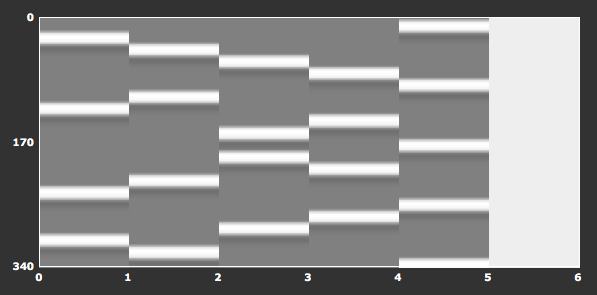 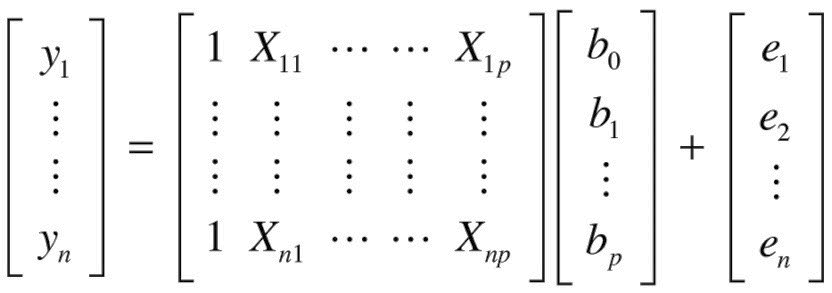 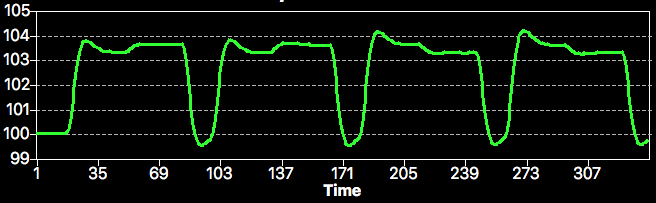 Output: Estimated β weights
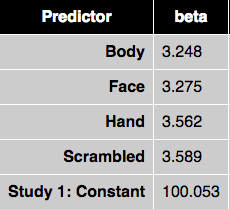 Examples
Voxel E (FFA)
Voxel F (LOTChand)
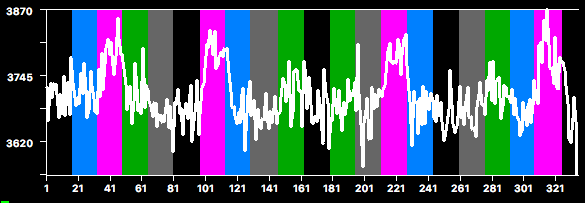 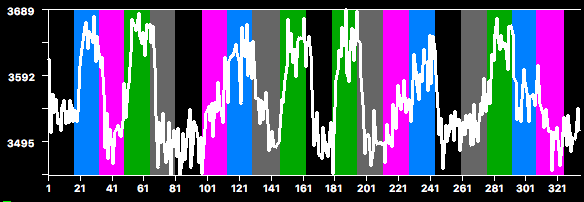 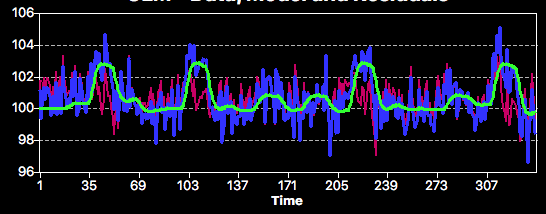 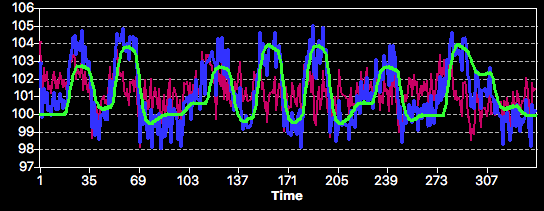 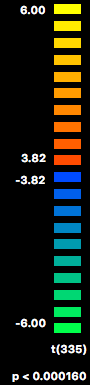 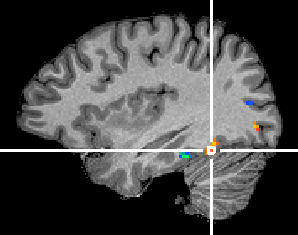 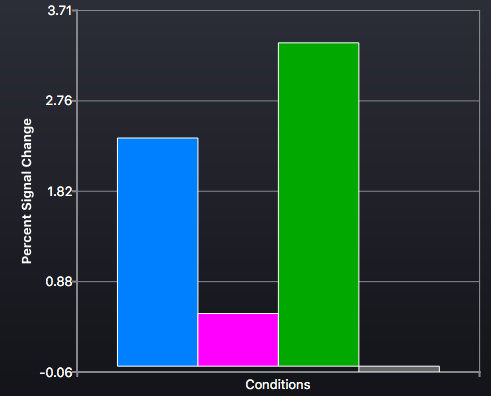 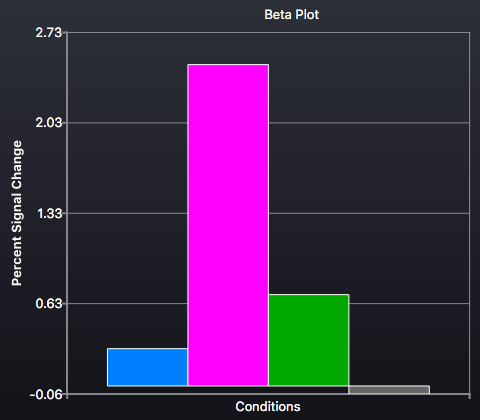 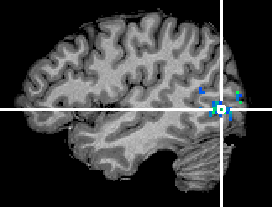 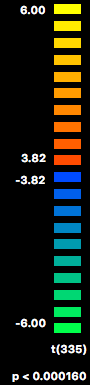 Faces vs. Hands
Faces vs. Hands
ROI-GLM Output: Voxel E (FFA)
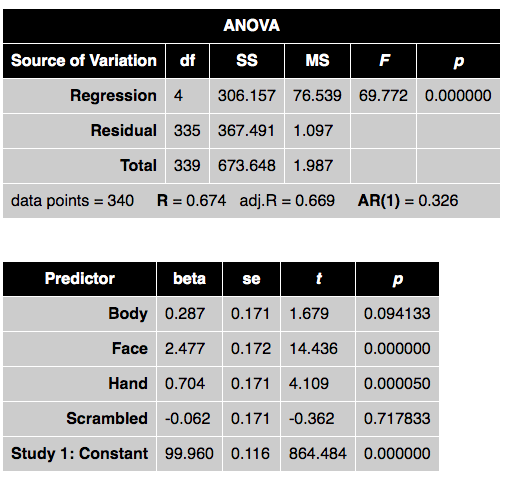 Bodies > Baseline
Faces > Baseline
Hands > Baseline
Scrambled > Baseline
Contrasts
Often we want to know whether there is higher activation in one condition than another (not just baseline)
Calculate the size of the difference
Compare it to the noisiness of the data
Contrasts for Voxel A
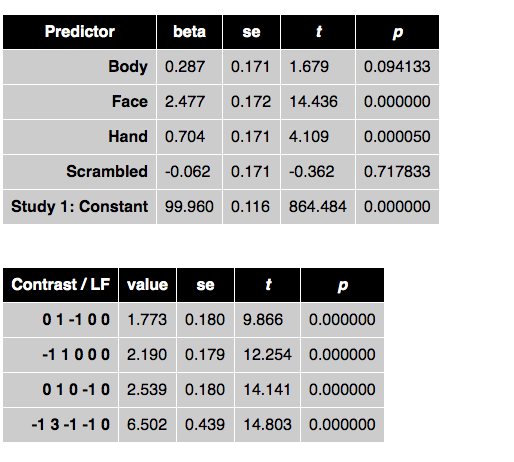 Bodies > Baseline
Faces > Baseline
Hands > Baseline
Scrambled > Baseline
noise term based on residuals
Faces > Hands
Faces > Bodies
Faces > Scrambled
3*Faces > (Hands + Bodies + Scrambled)
Example Contrast: Faces > Hands
Bodies
Faces
Hands
Scram
βs
0.287
2.477
0.704
-0.062
99.960
x
Contrast
0
+1
-1
0
0
=
1.773/0.180 = 9.866
t = 9.866 with df = 335  p < .000001
0 + 2.477 – 0.704 + 0 + 0
=
1.773
Newbie Mistake: Baseline Predictor
Mistake: 5 conditions (including baseline)  make 5 predictors
5th predictor = baseline - other

Why is this a mistake?

Short explanation 
df = N-1 
Model df = All Conditions – 1 = Non-baseline conditions

Longer explanation
Our predictor functions (and beta weights) already compare activation in each condition to the baseline
We know how much larger our visual conditions are compared to the baseline
Average of Body, Face, Hand and Scrambled = 0. 8515
Therefore, we know how much lower the baseline is compared to the other conditions (-0.8515)
Adding a baseline predictor is redundant. Moreover, it makes the model overdetermined, which makes the stats worse
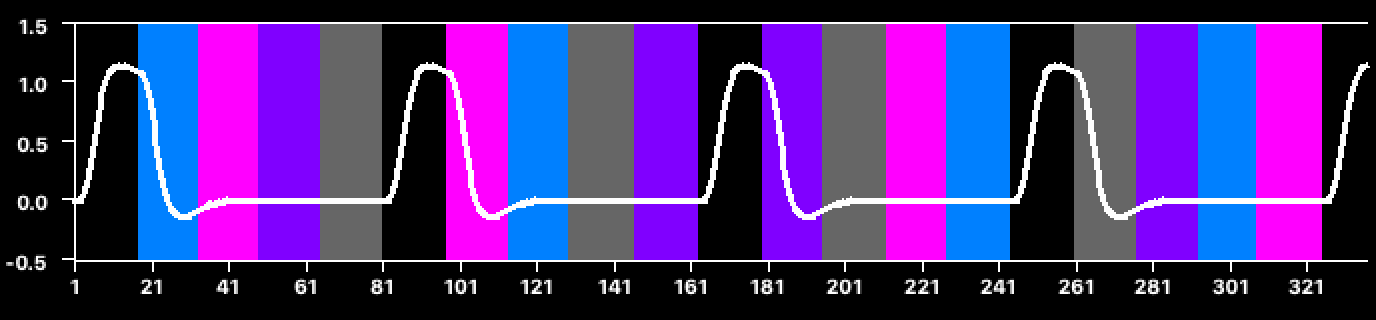 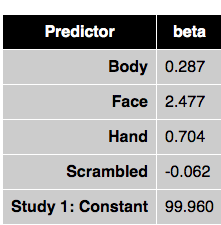 Voxelwise Contrasts
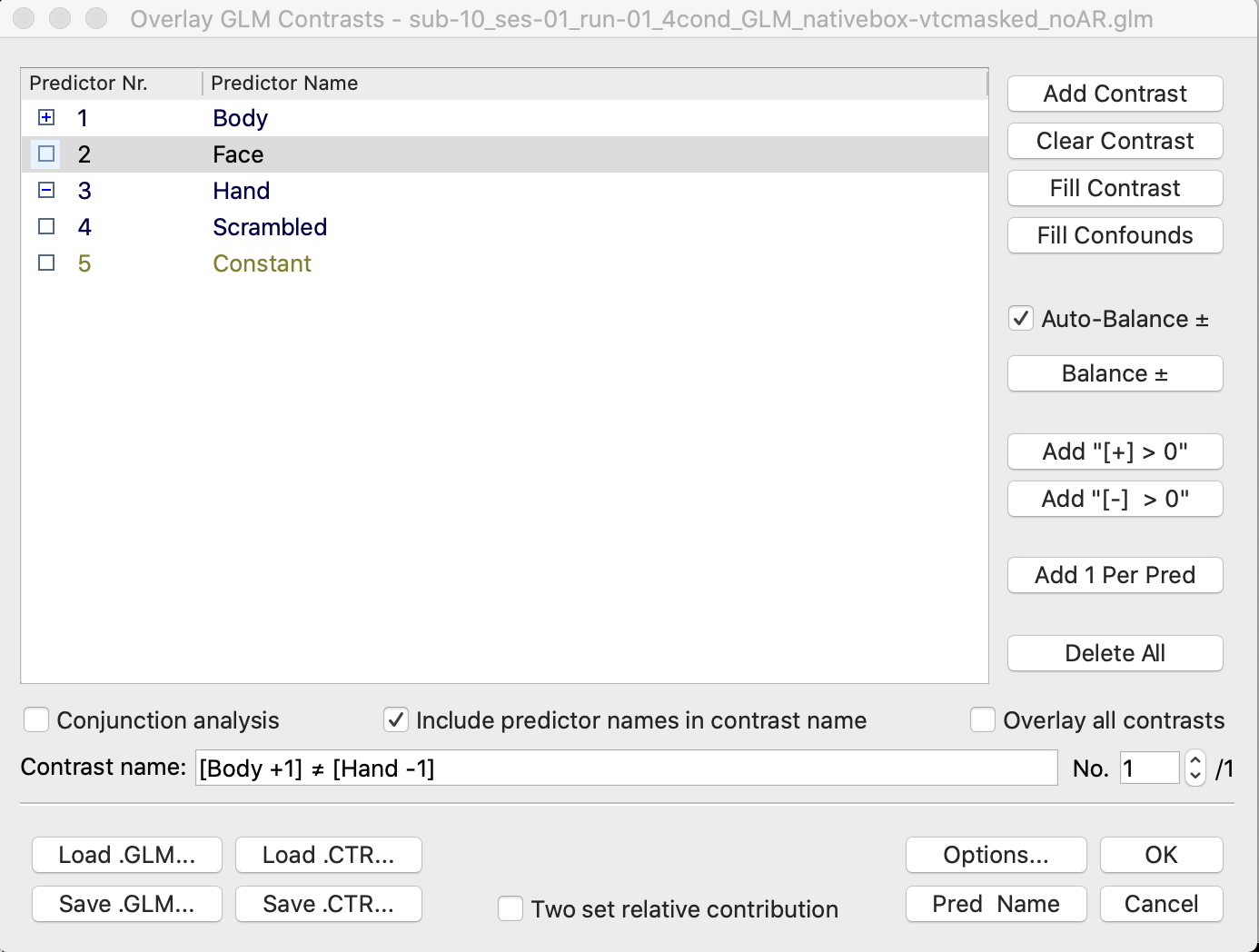 Voxelwise Contrast MapFaces > Hands
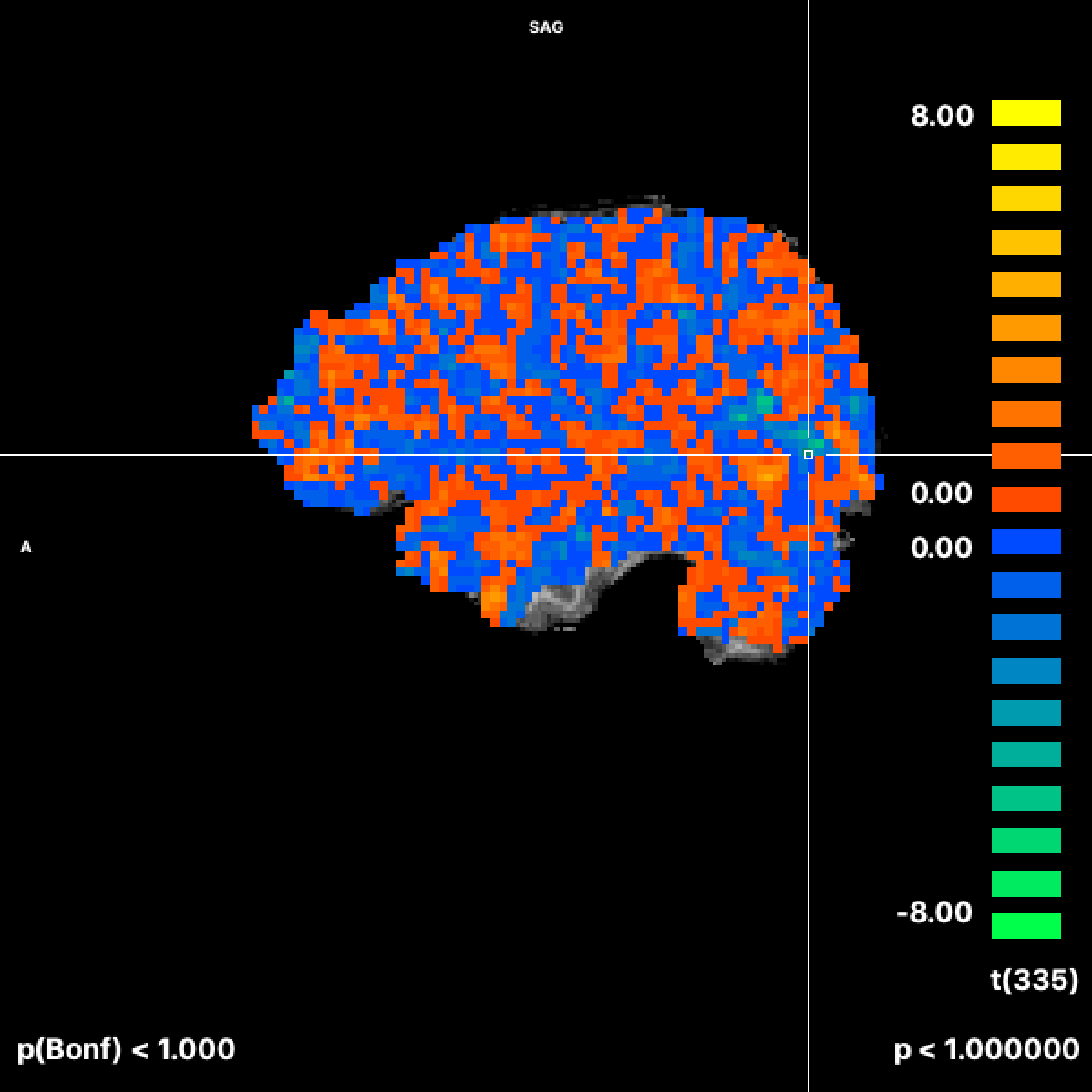 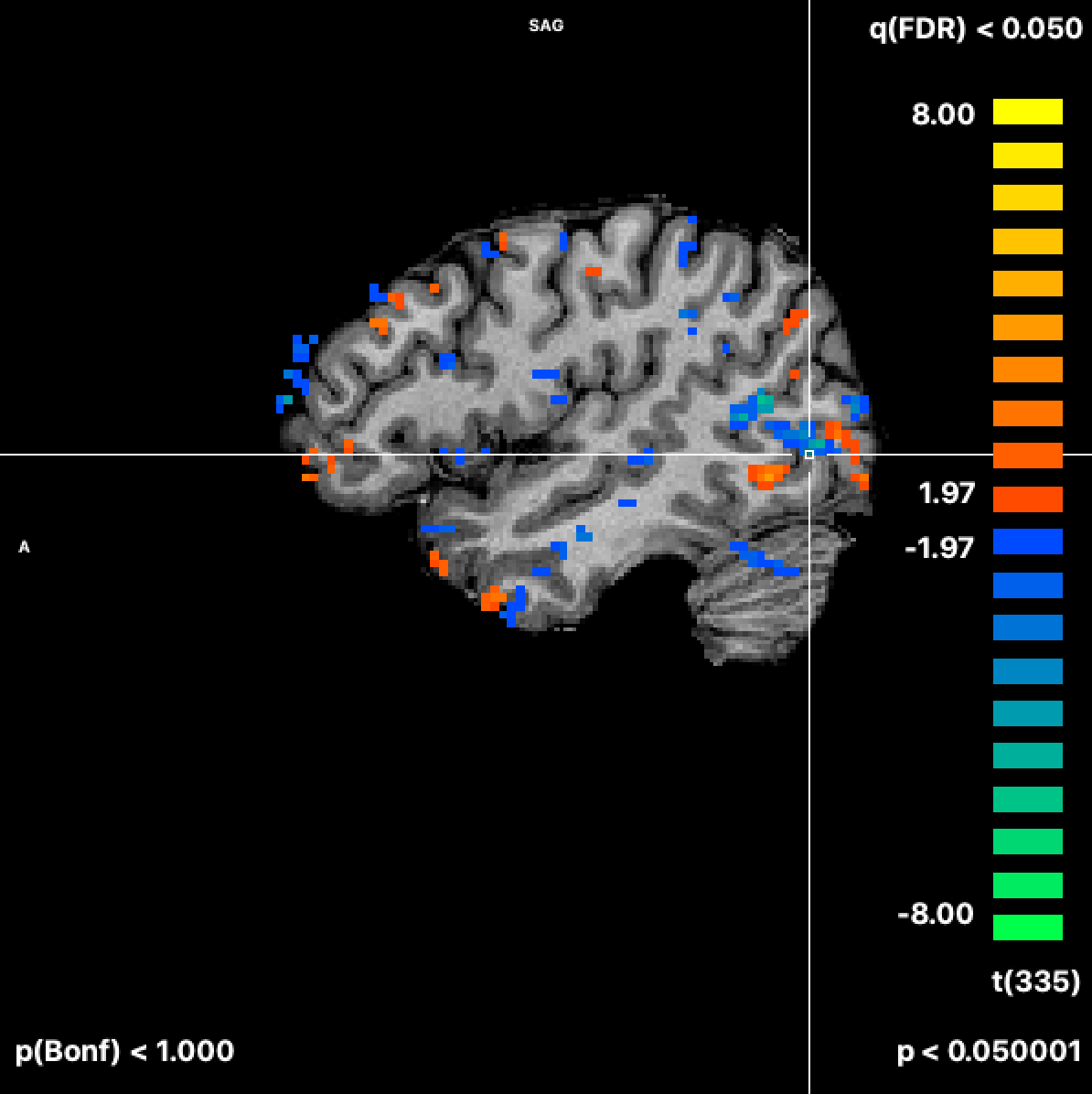 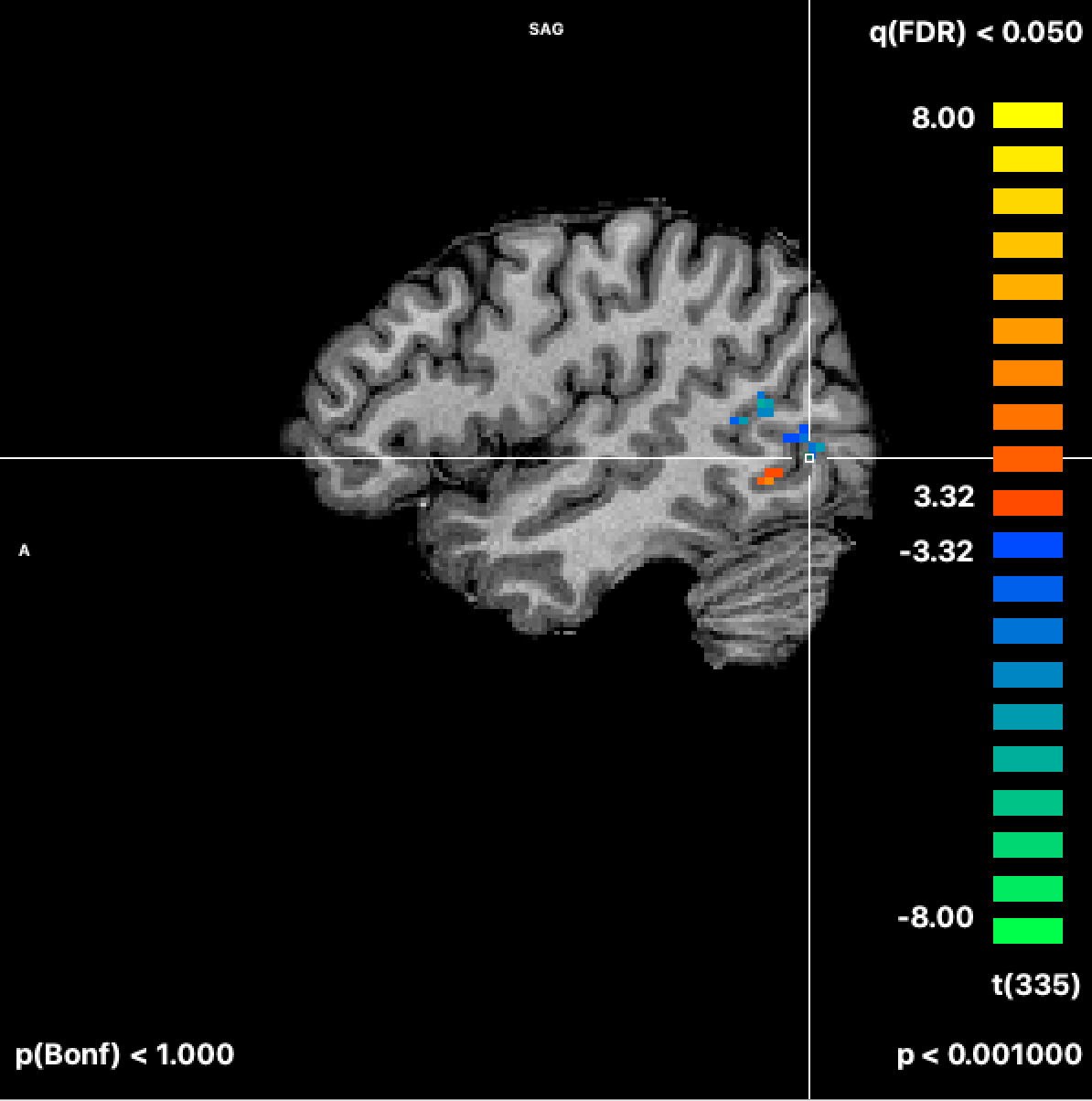 p < 1
p < .05
p < .001
Extending the GLM to more than one run
Two runs; Two GLMs
Localizer 1
Localizer 2
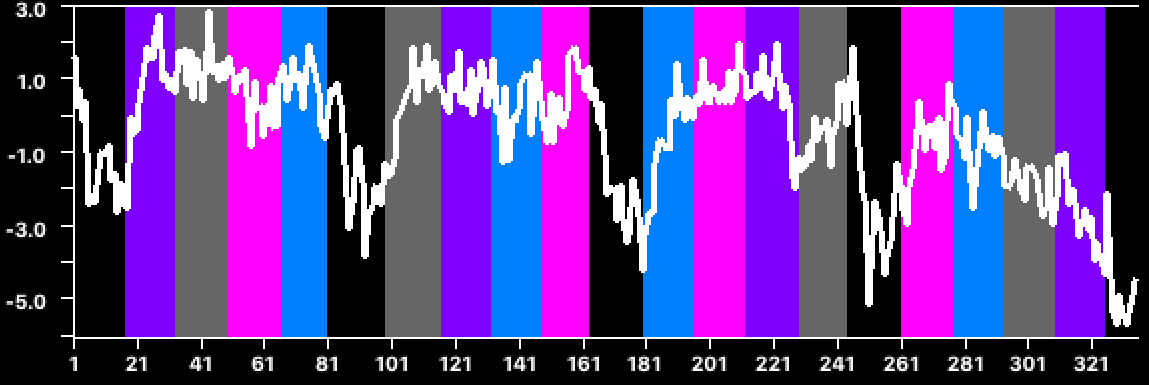 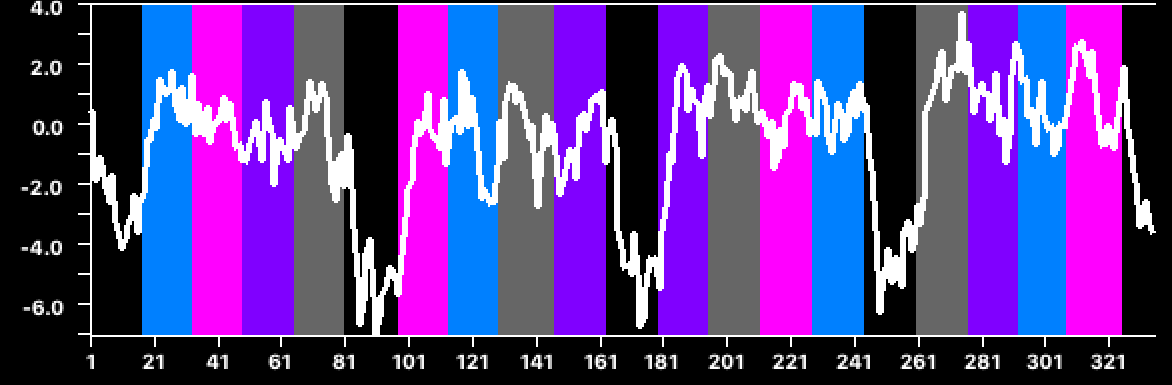 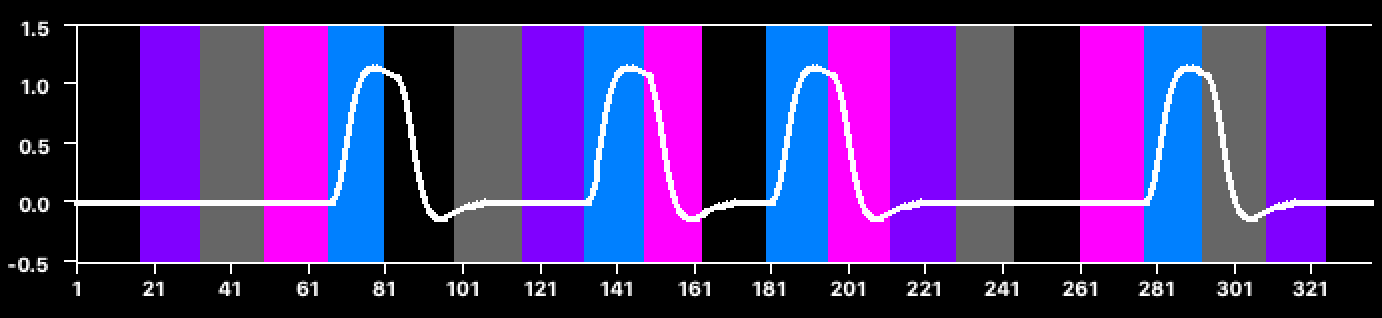 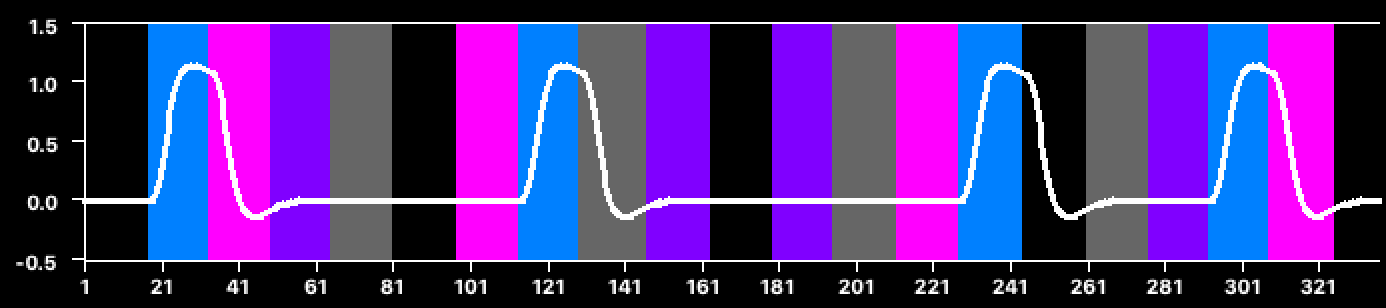 Bodies
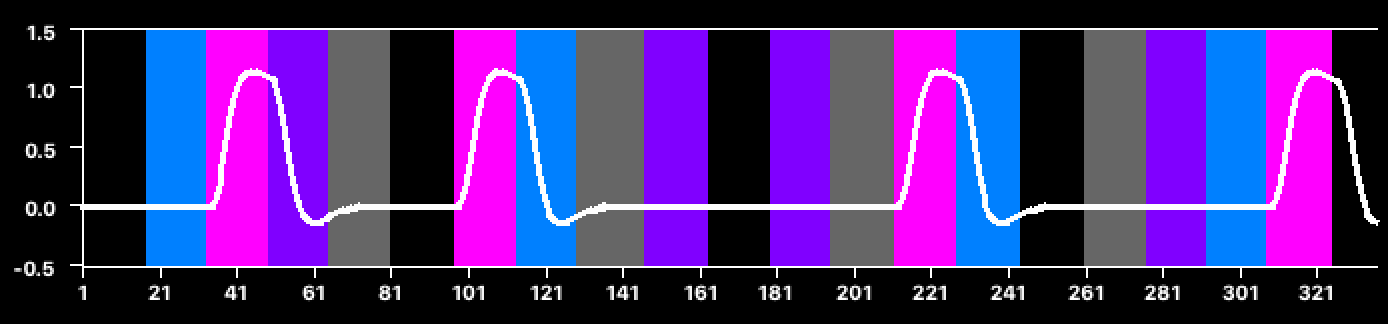 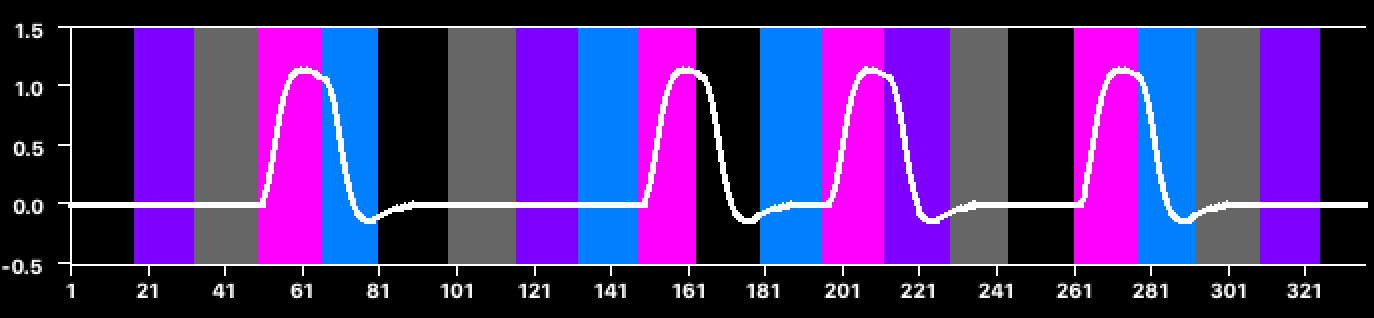 Faces
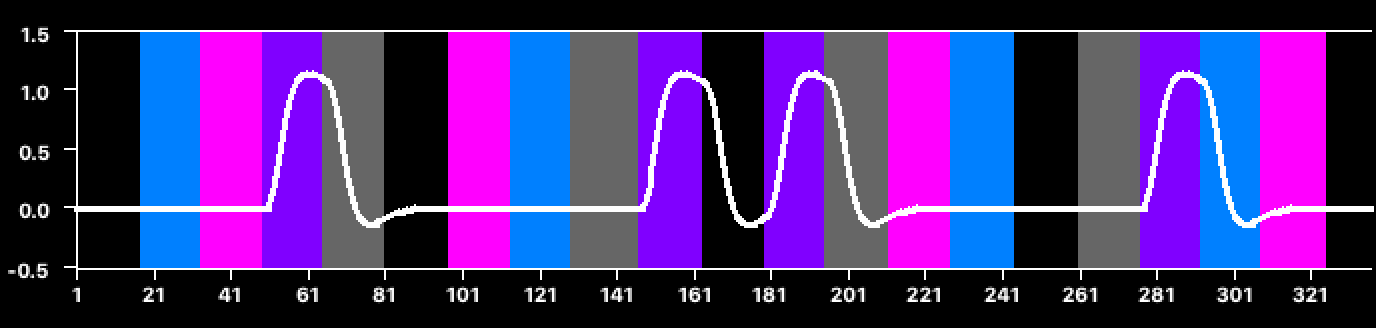 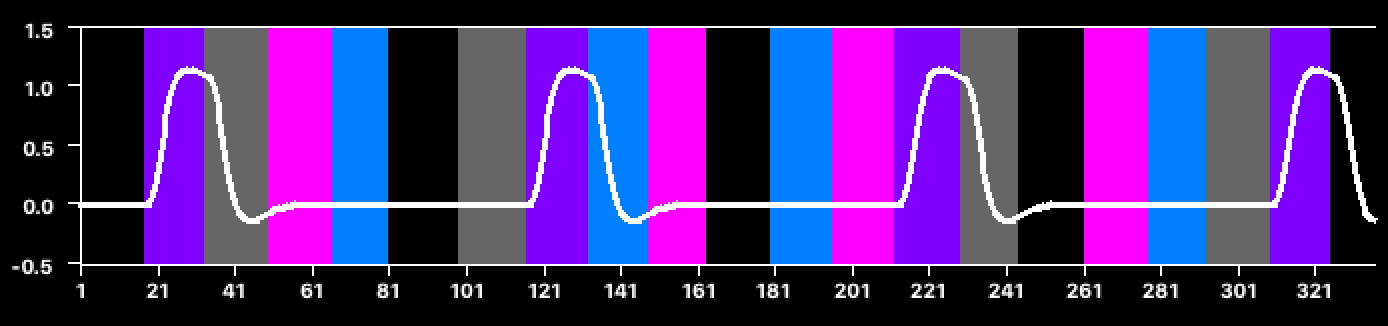 Hands
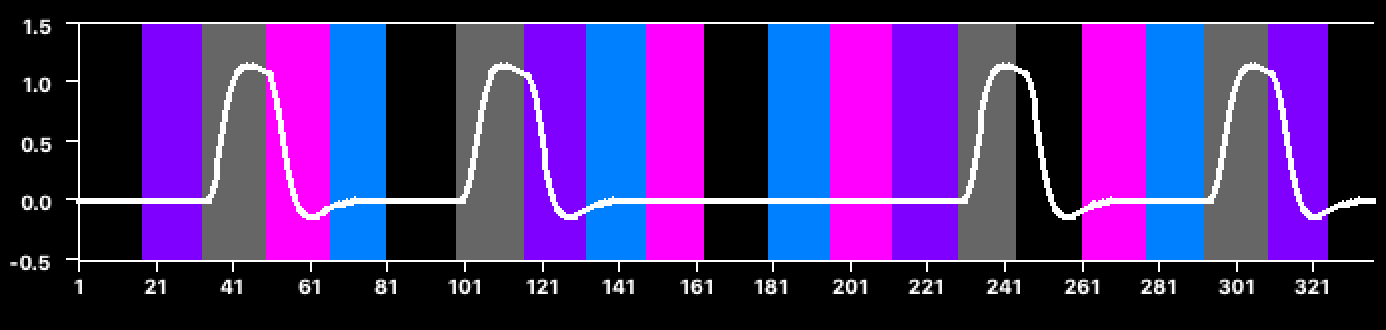 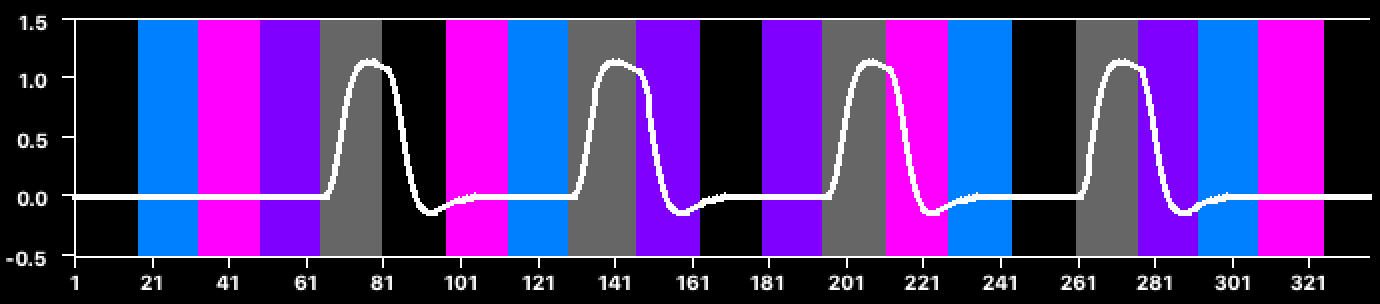 Scram
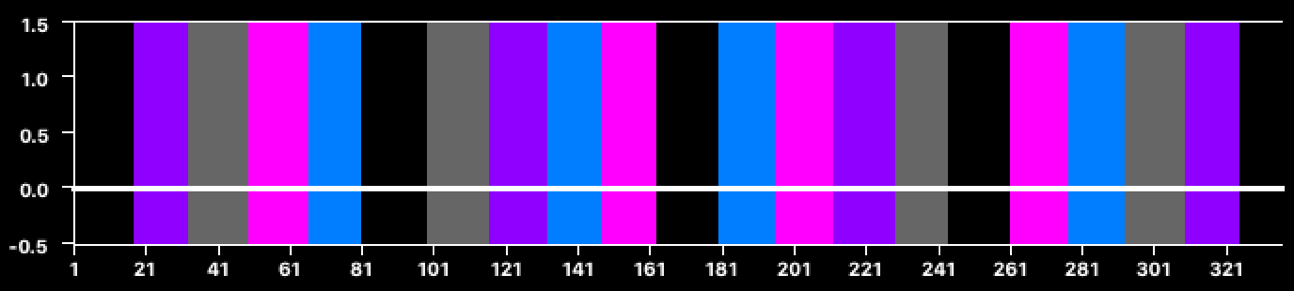 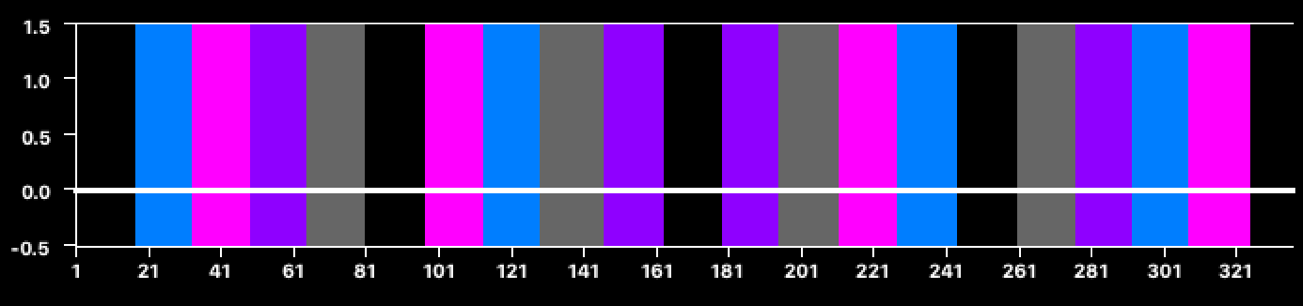 Constants
Two runs; One GLM
concatenate
Localizer 1
Localizer 2
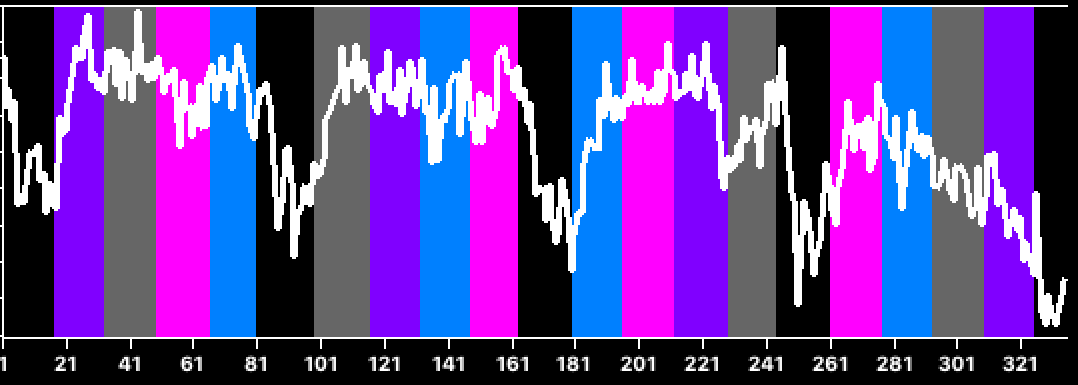 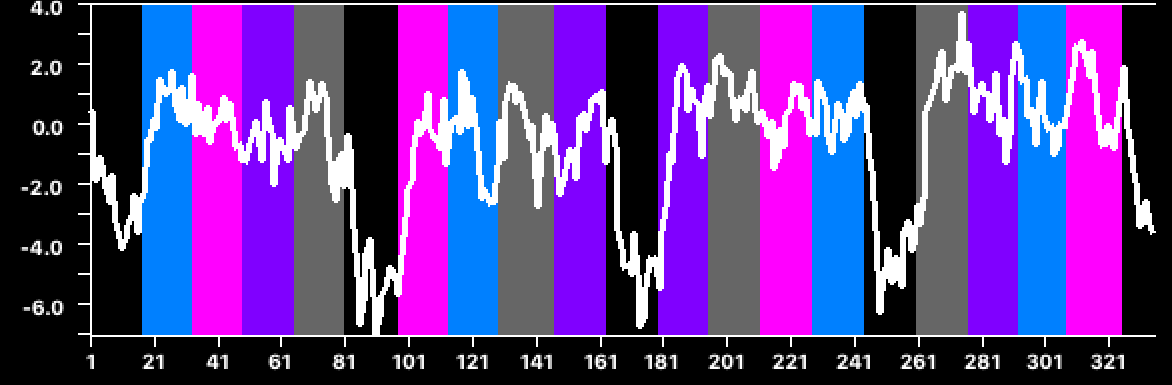 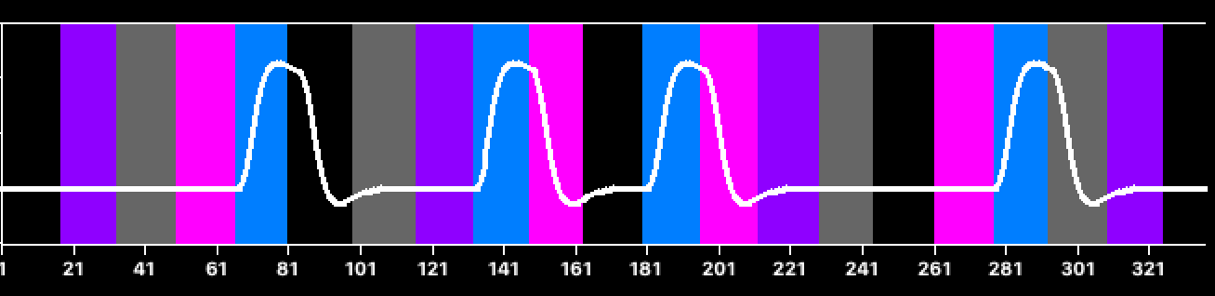 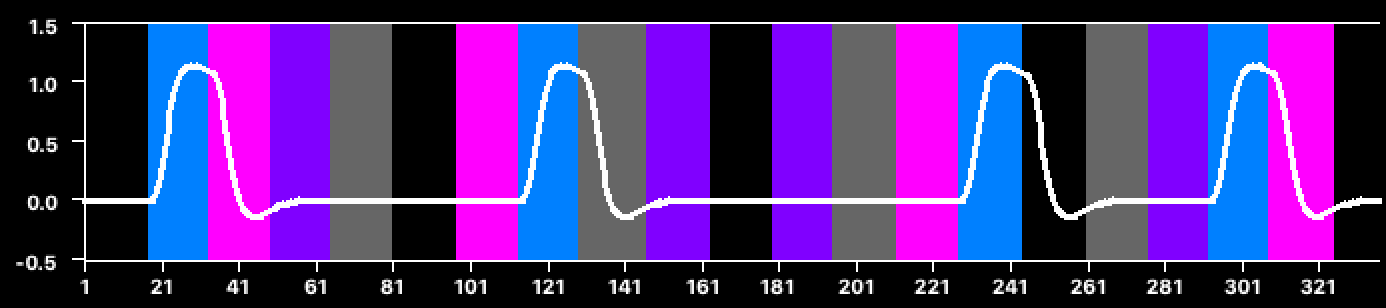 x βBodies
Bodies
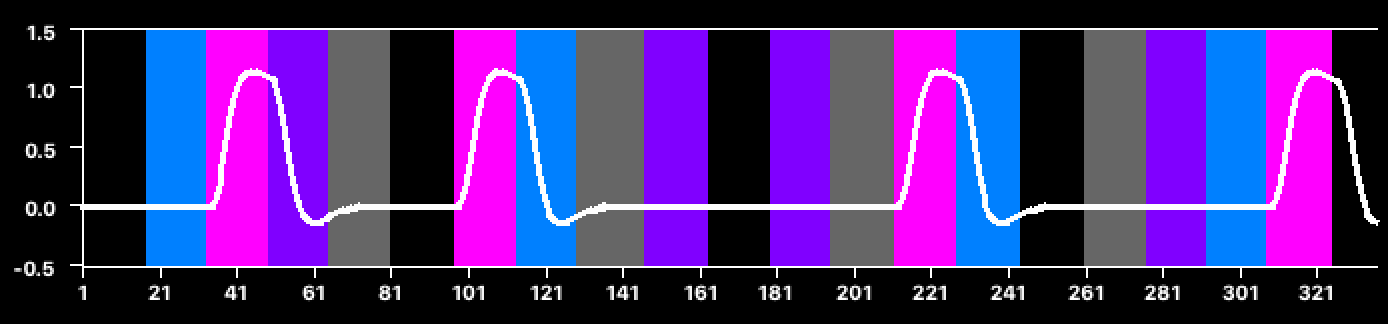 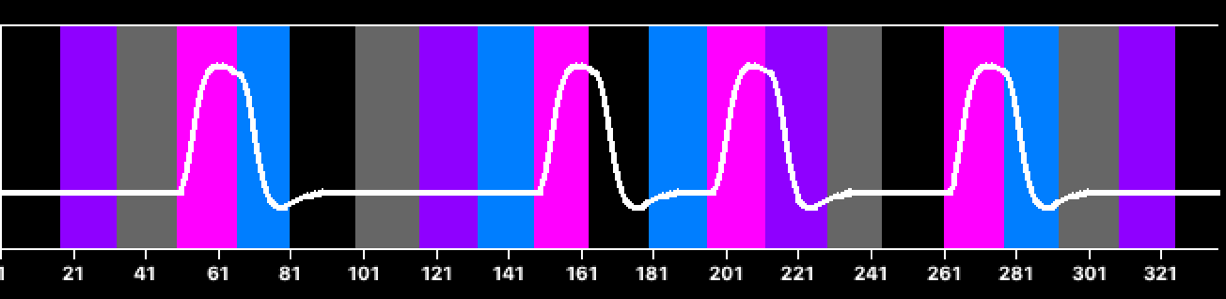 x βFaces
Faces
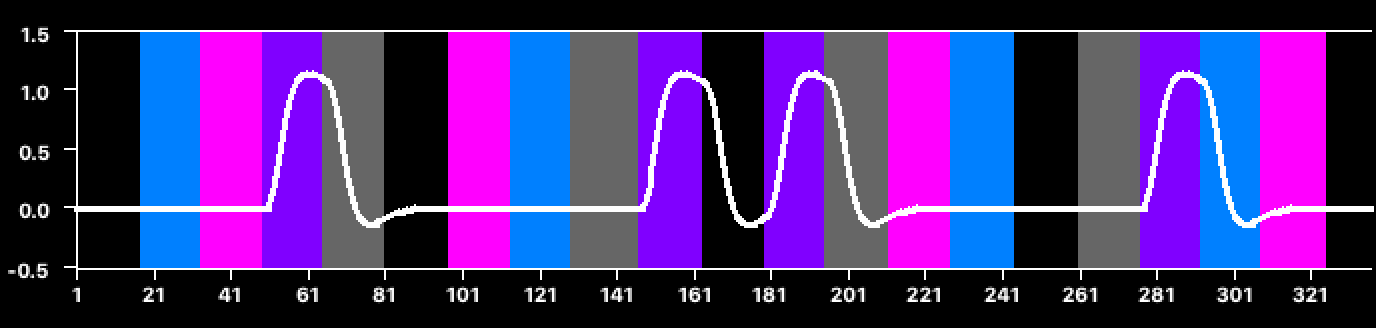 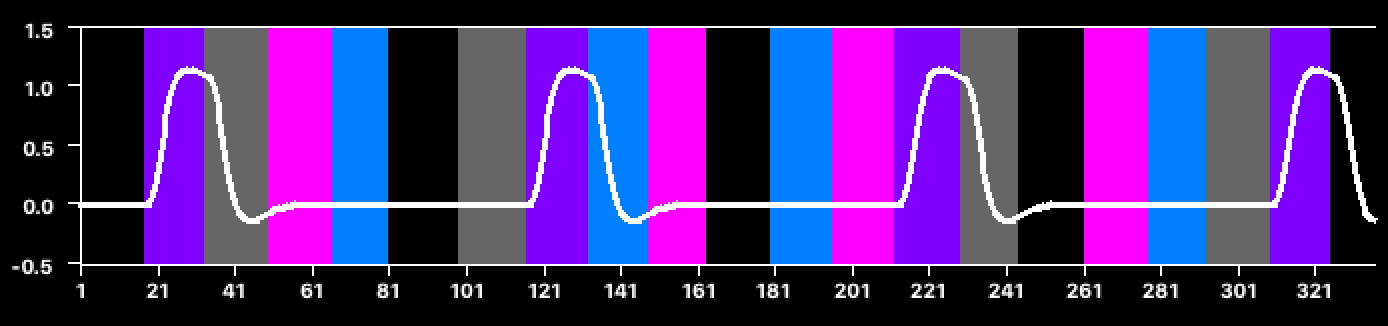 x βHands
Hands
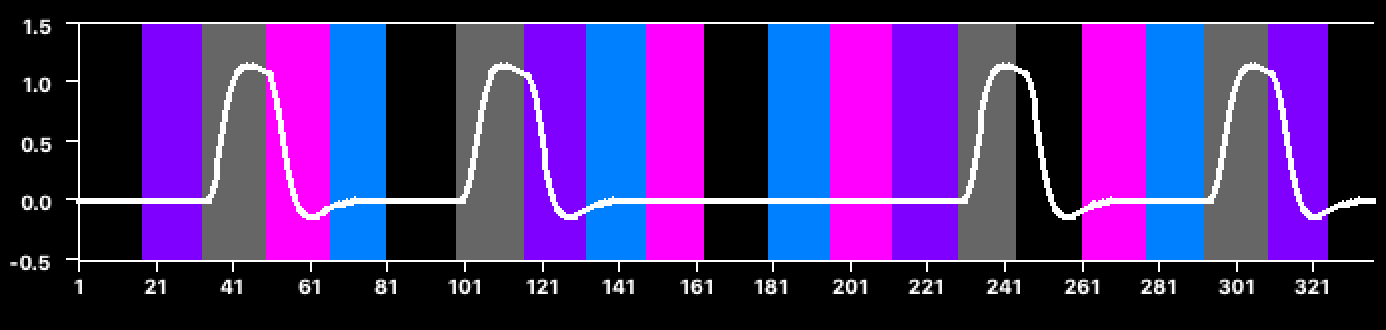 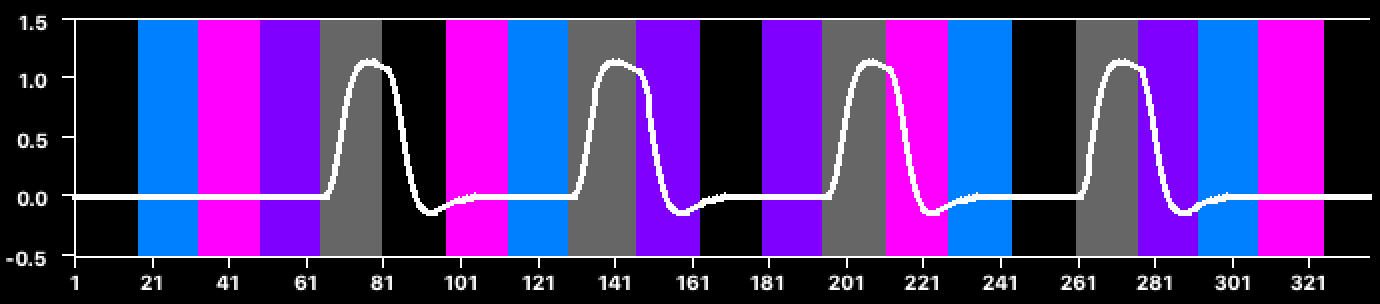 x βScram
Scram
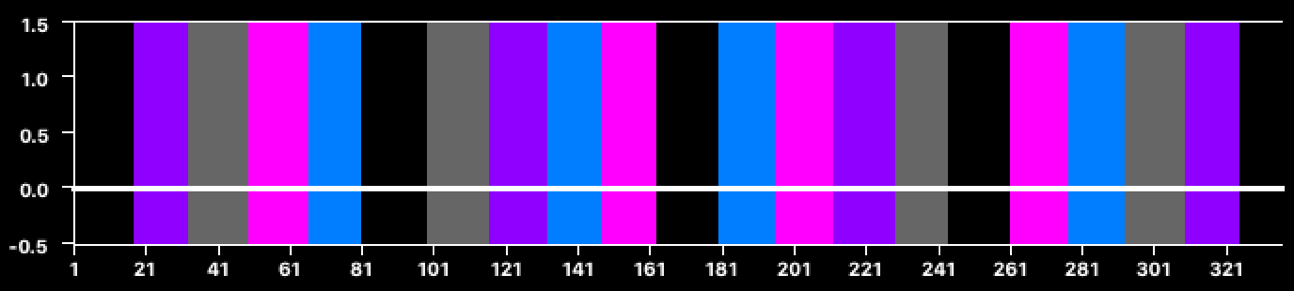 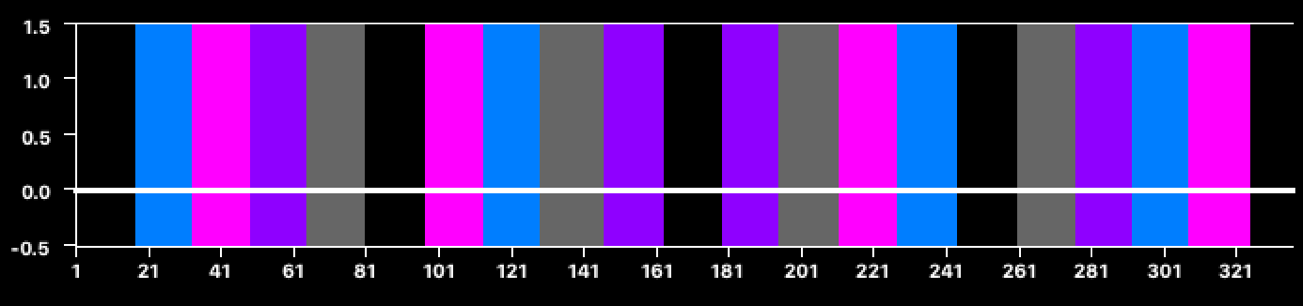 x βC1
x βC2
Constants
but keep 2 constants
Two runs; One GLM
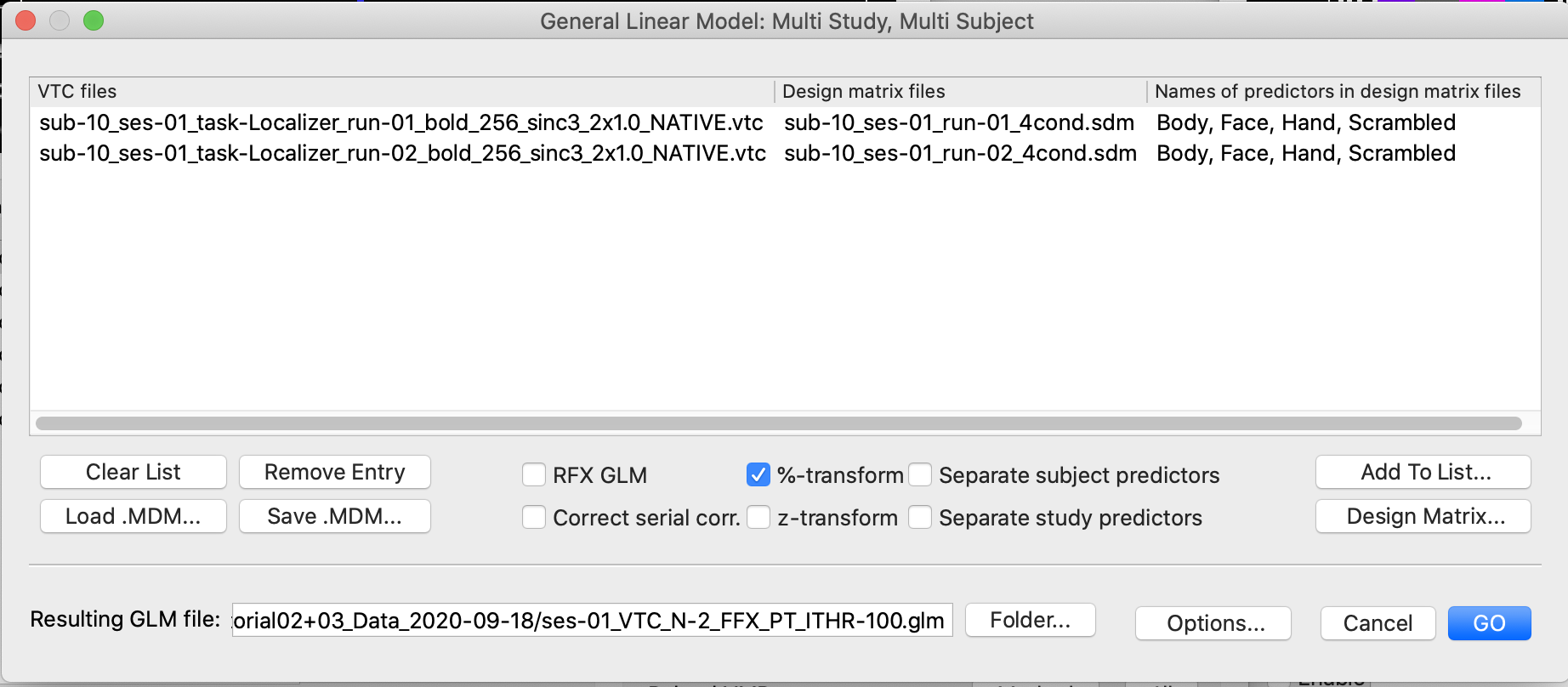 two runs (studies), 4 predictors, 2 constants
Two runs; One GLM
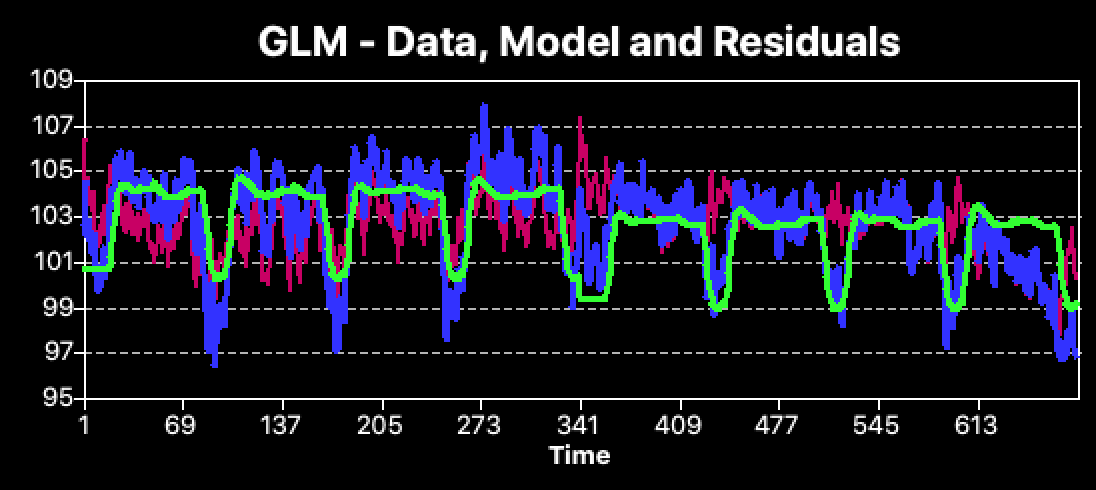 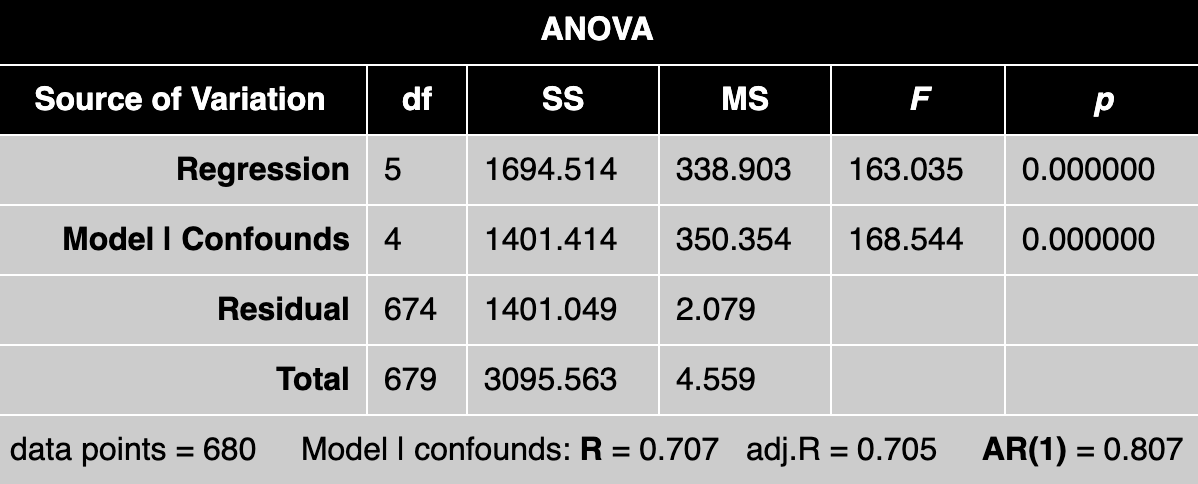 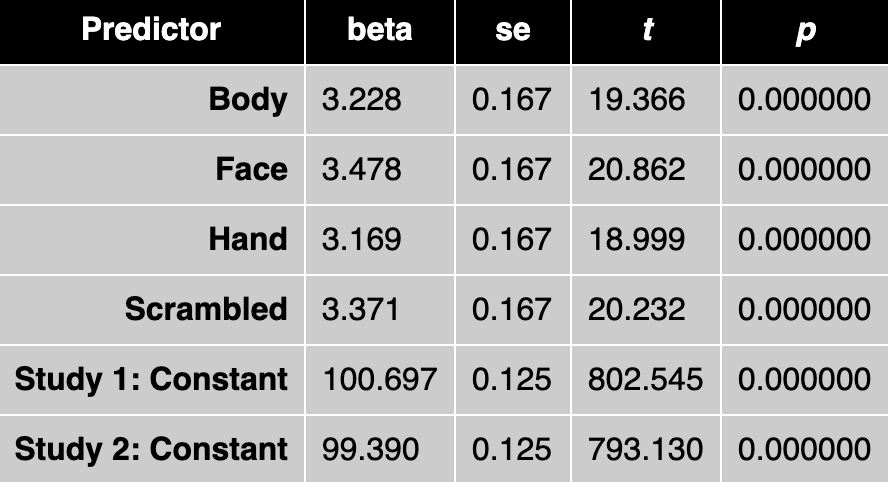 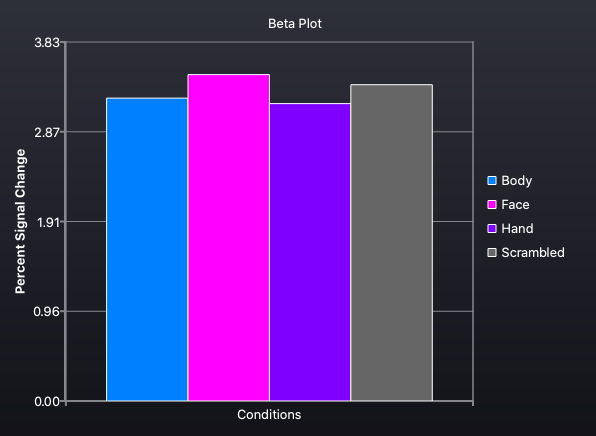 Two runs; One GLM; Sep Study
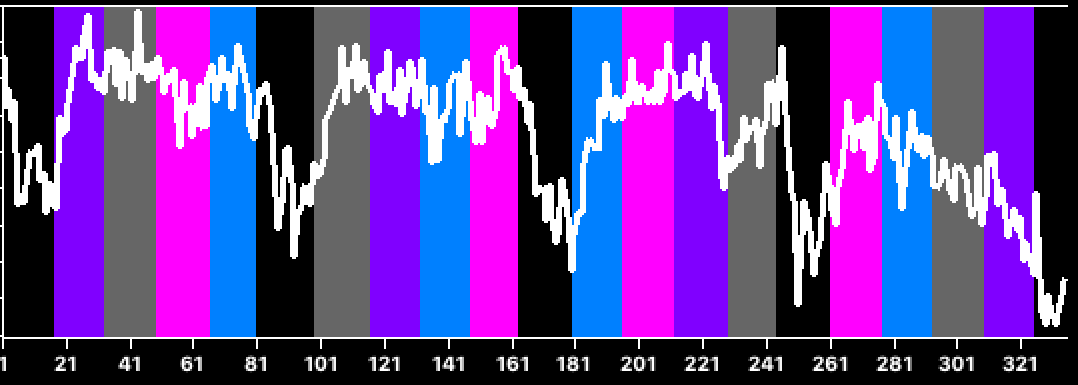 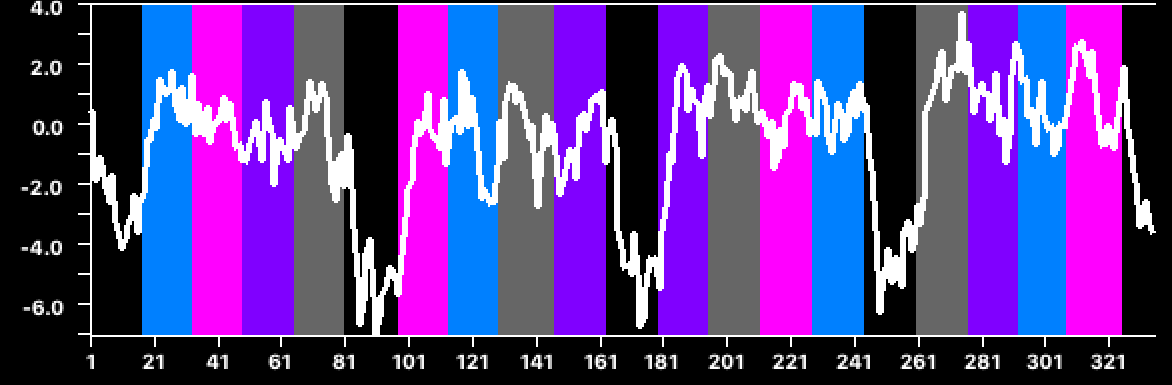 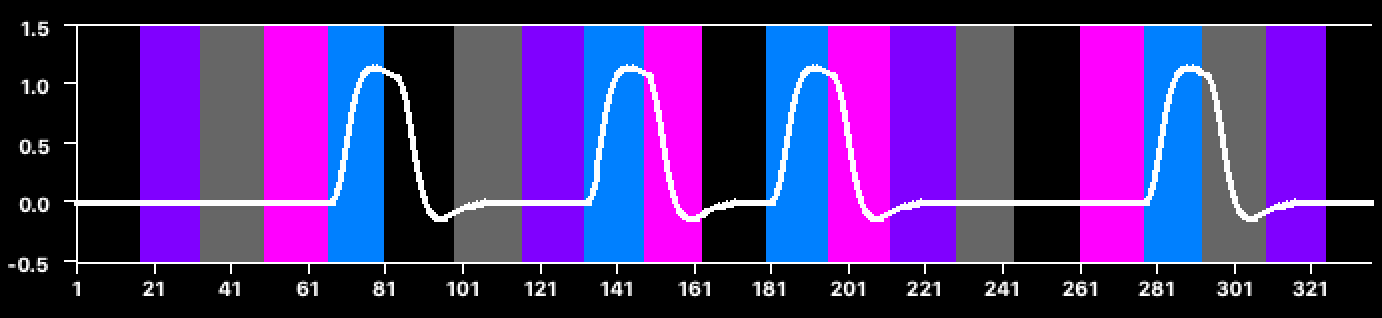 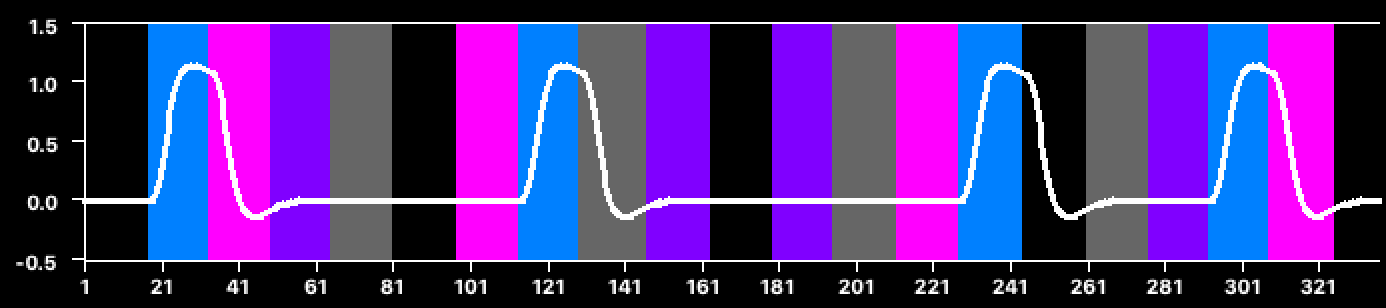 x βBodies2
x βBodies1
Bodies
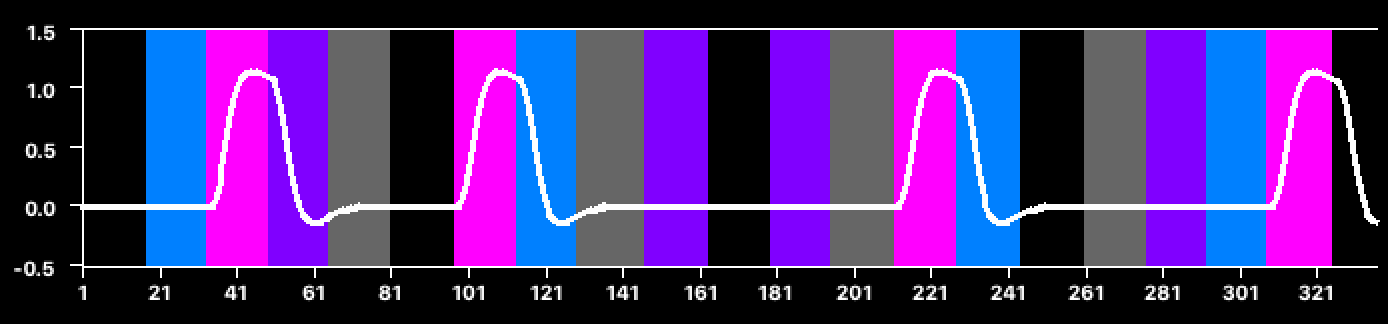 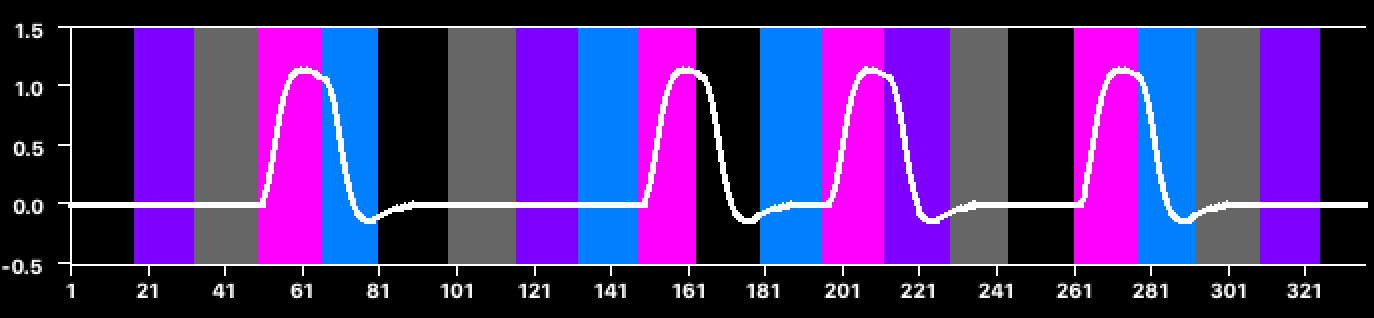 x βFaces2
x βFaces1
Faces
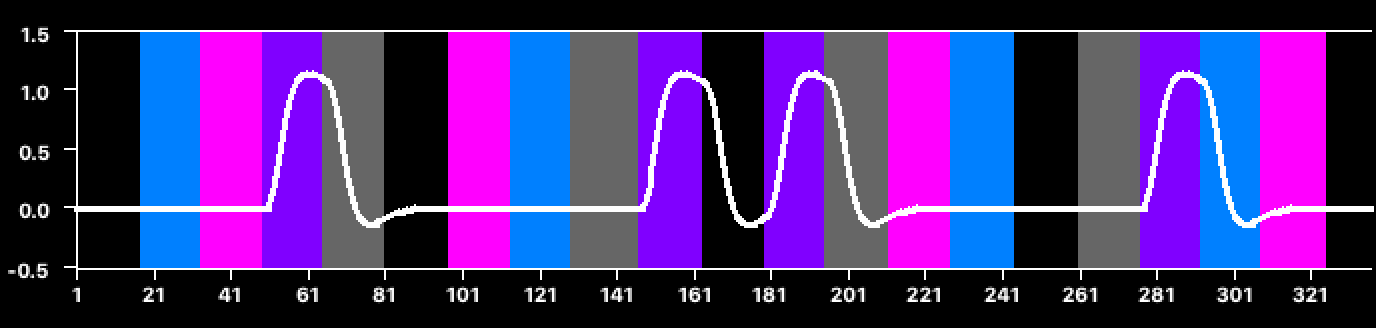 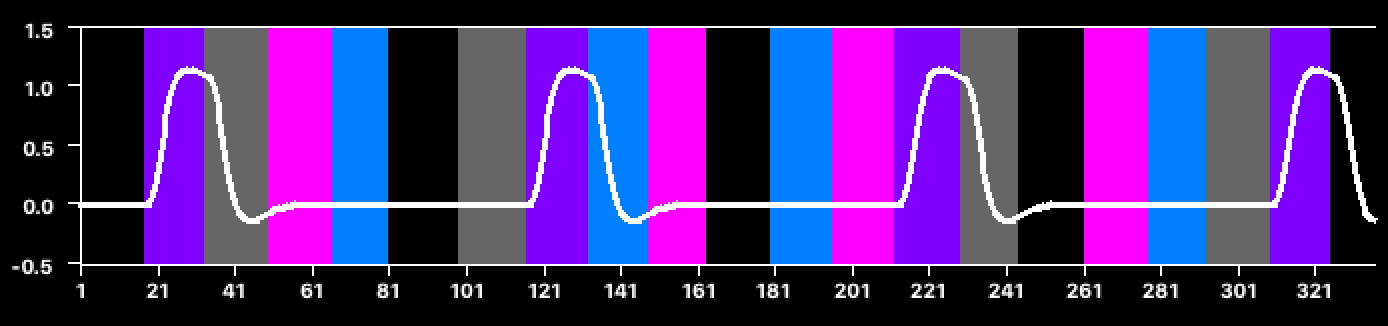 x βHands2
x βHands1
Hands
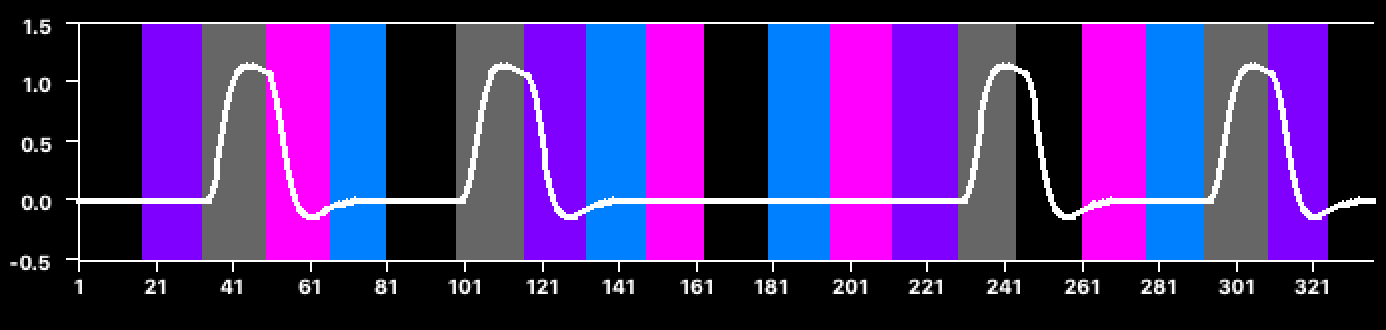 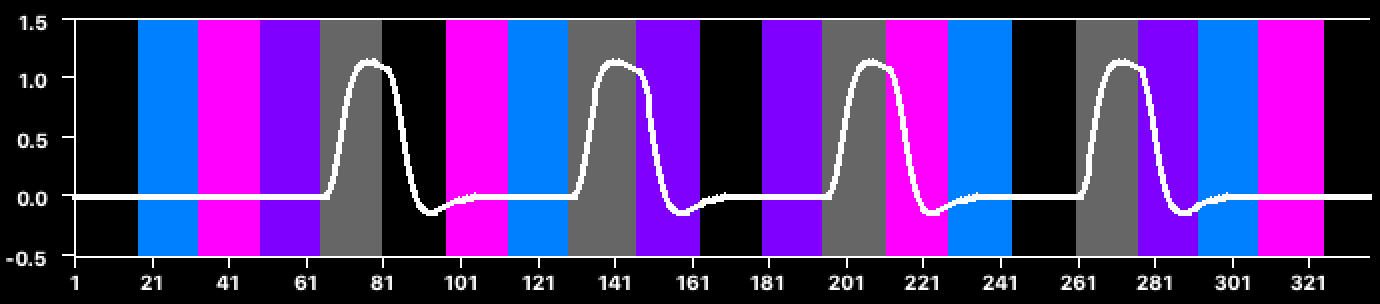 x βScram2
x βScram1
Scram
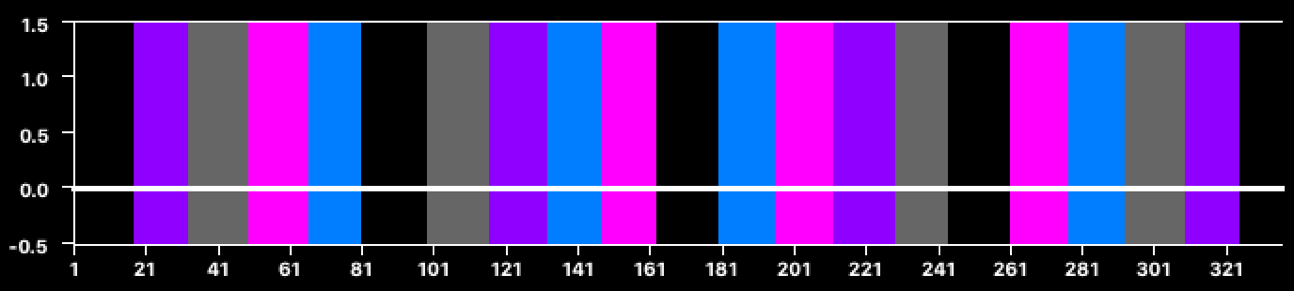 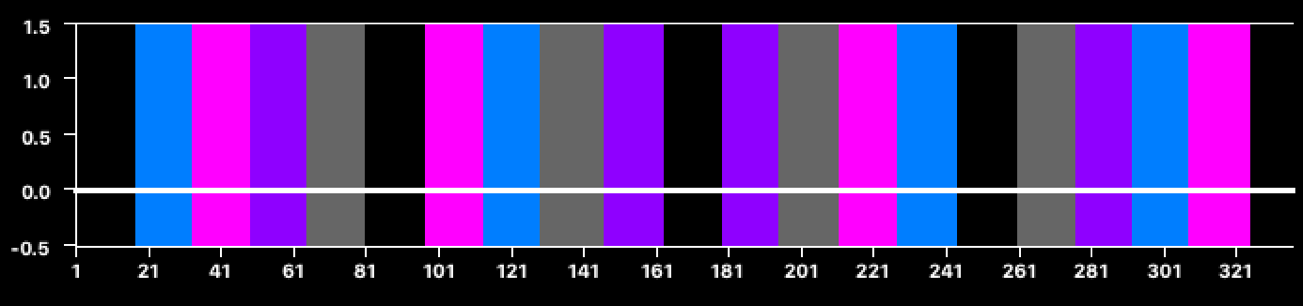 x βC2
x βC1
Constants
Two runs; One GLM; Sep Study
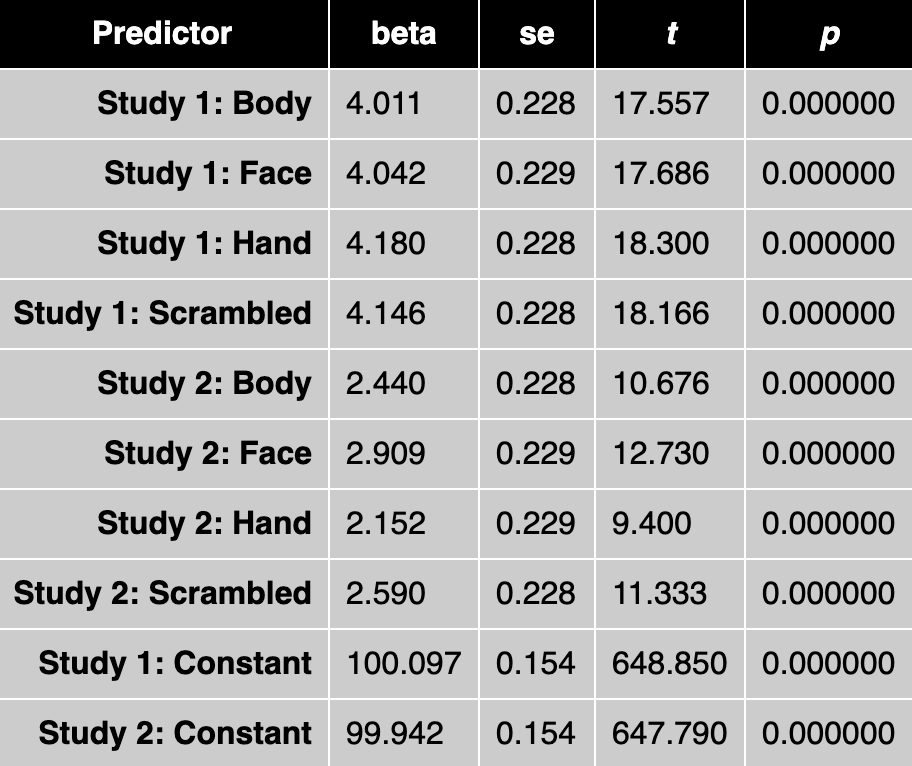 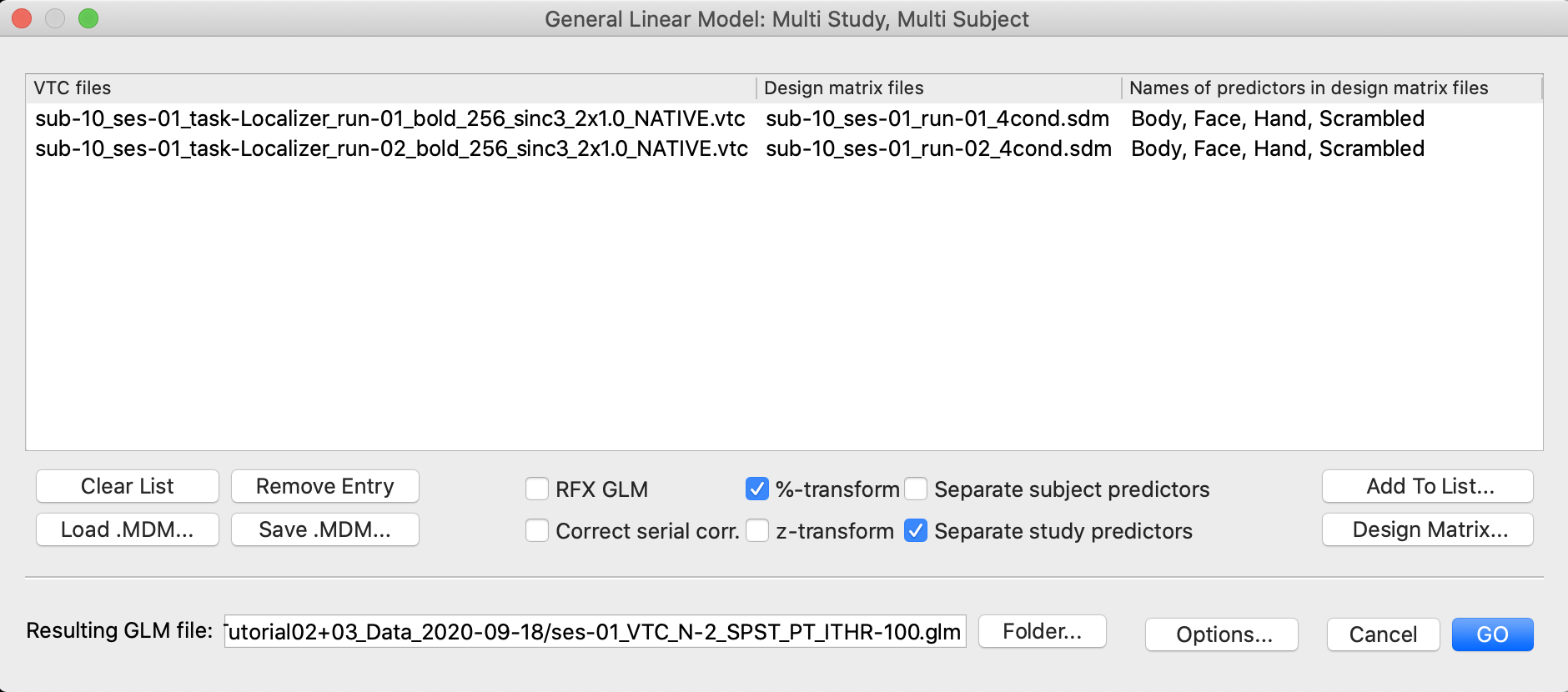 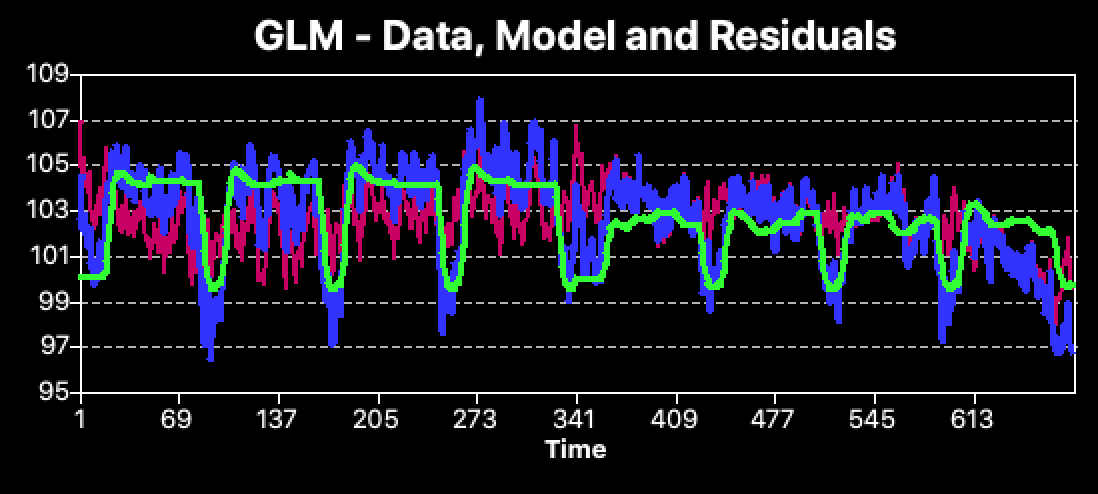 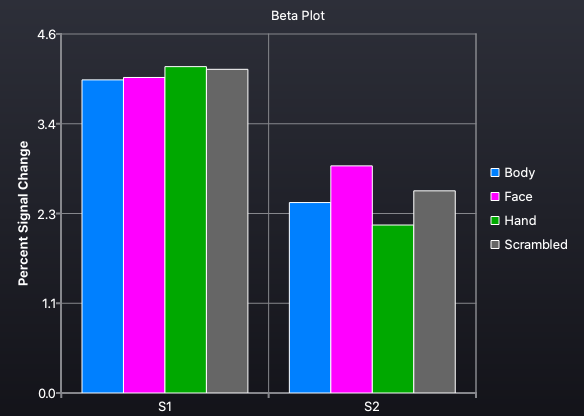 Combining Runs: Take Home
Most commonly, researchers use one beta per condition (without Sep Study predictors)
However, if you had reason to think that activation would change between runs (e.g., adaptation, learning), it would be reasonable to use separate study predictors